Organisation Européenne et Méditerranéenne pour la Protection des Plantes
L’OEPP est une organisation intergouvernementale chargée de la coopération en santé  des végétaux entre les pays de la région Euro-Méditerranéenne.
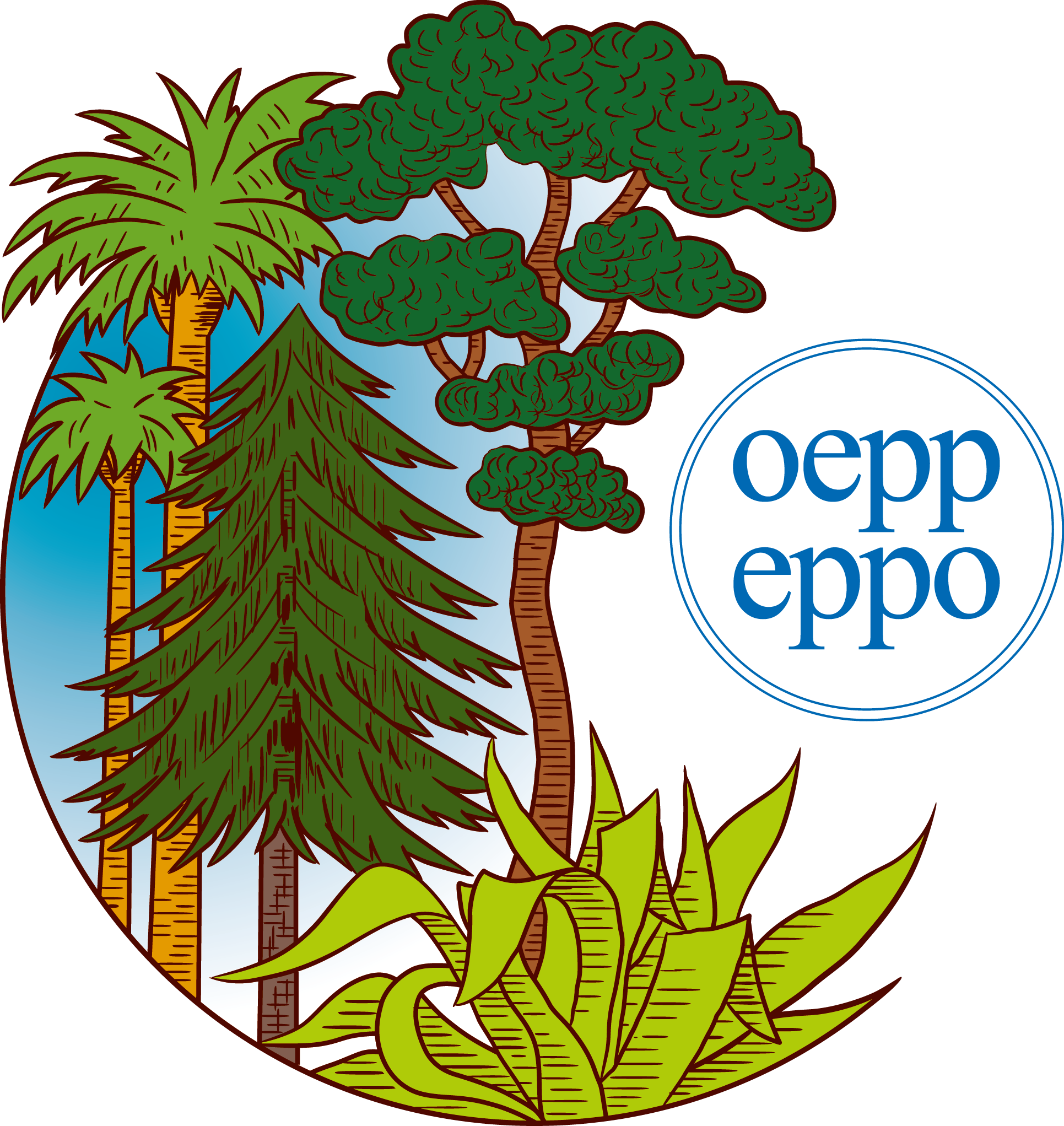 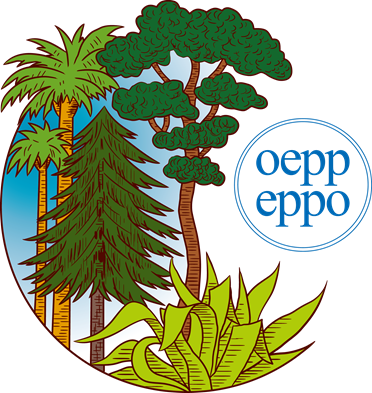 L’OEPP a été créée en 1951 et compte aujourd’hui 52 pays membres. Son principal objectif est de protéger la santé des végétaux dans la région Européenne et Méditerranéenne.
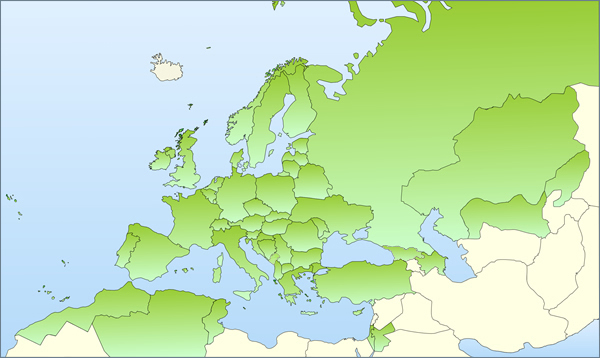 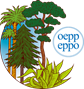 Mission: Développer des stratégies internationales pour lutter contre l’introduction et la dissémination des organismes nuisibles aux végétaux dans les milieux agricoles, forestiers et naturels.
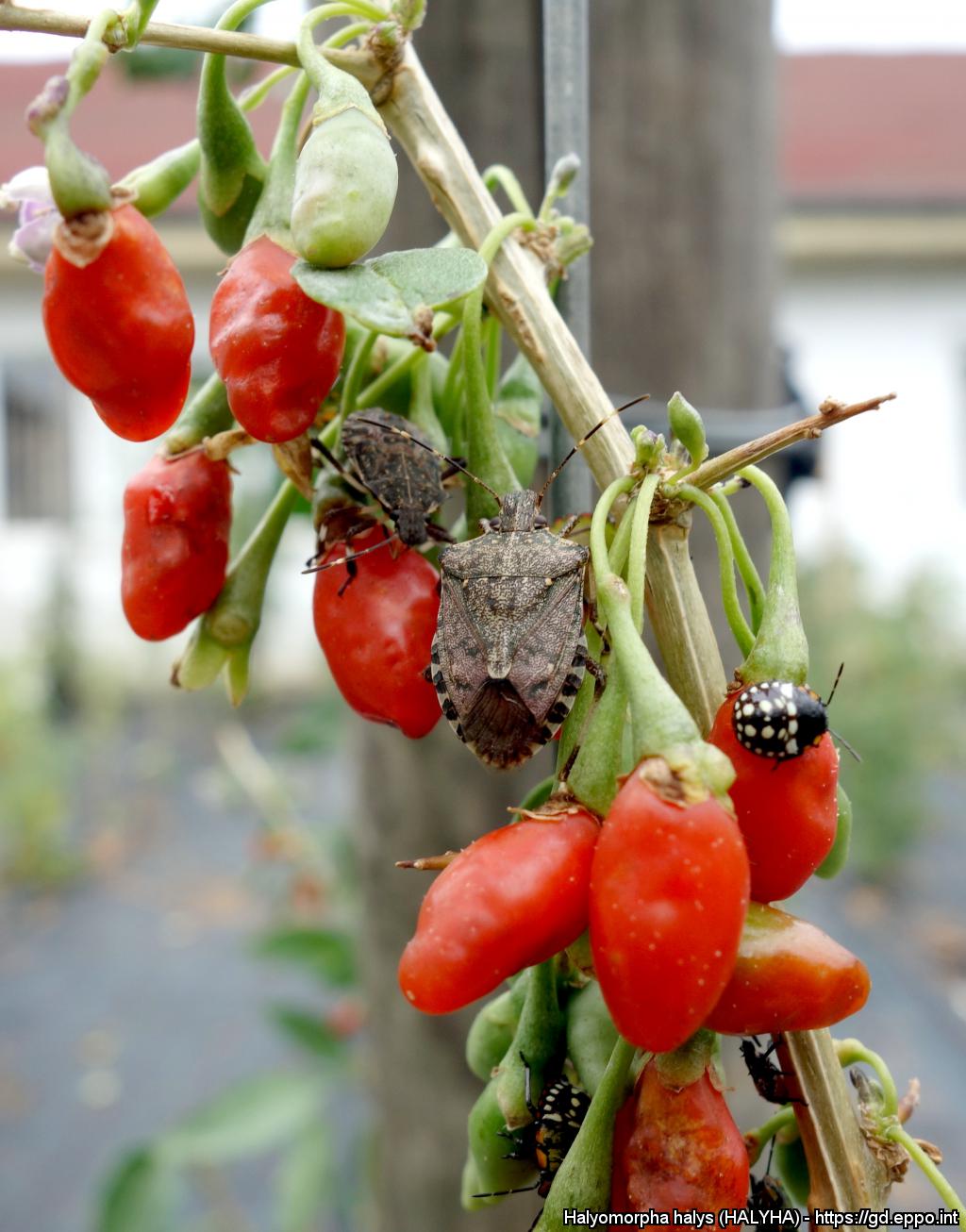 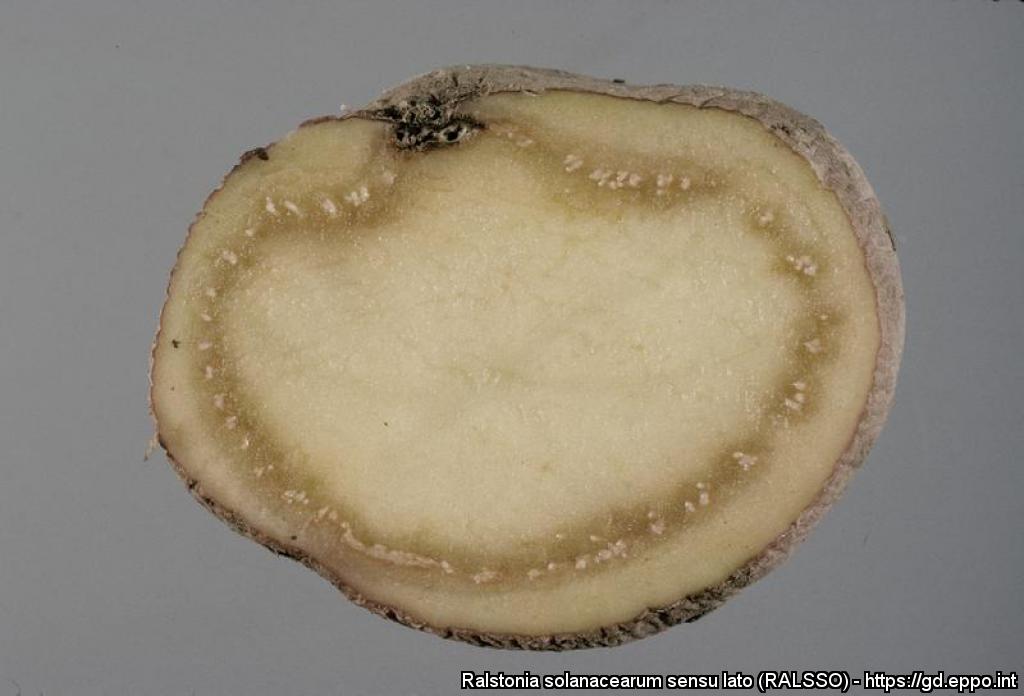 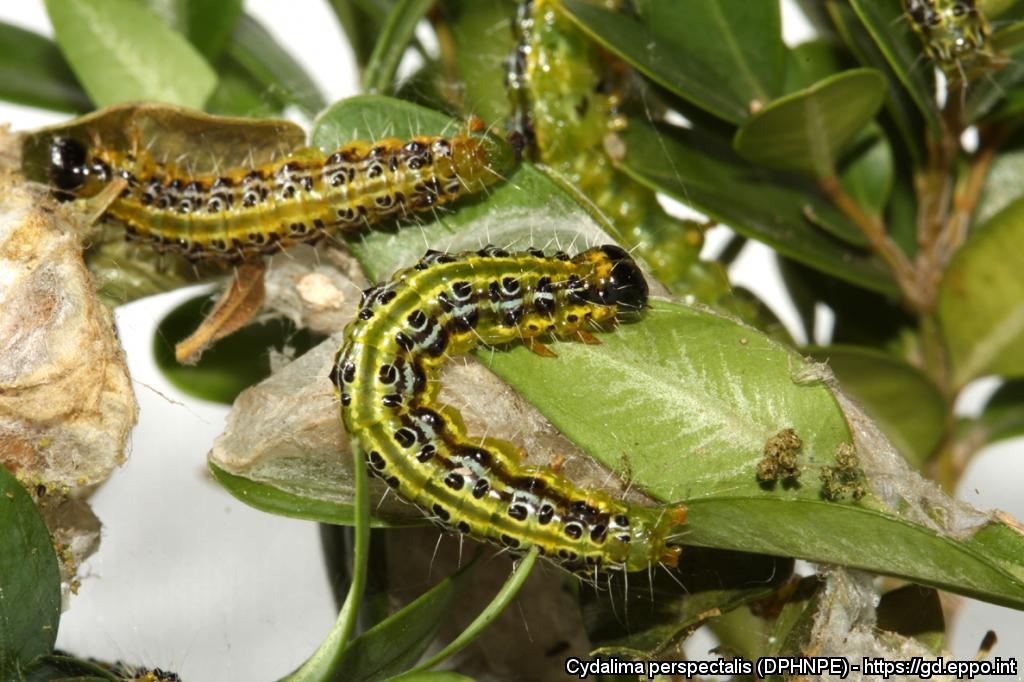 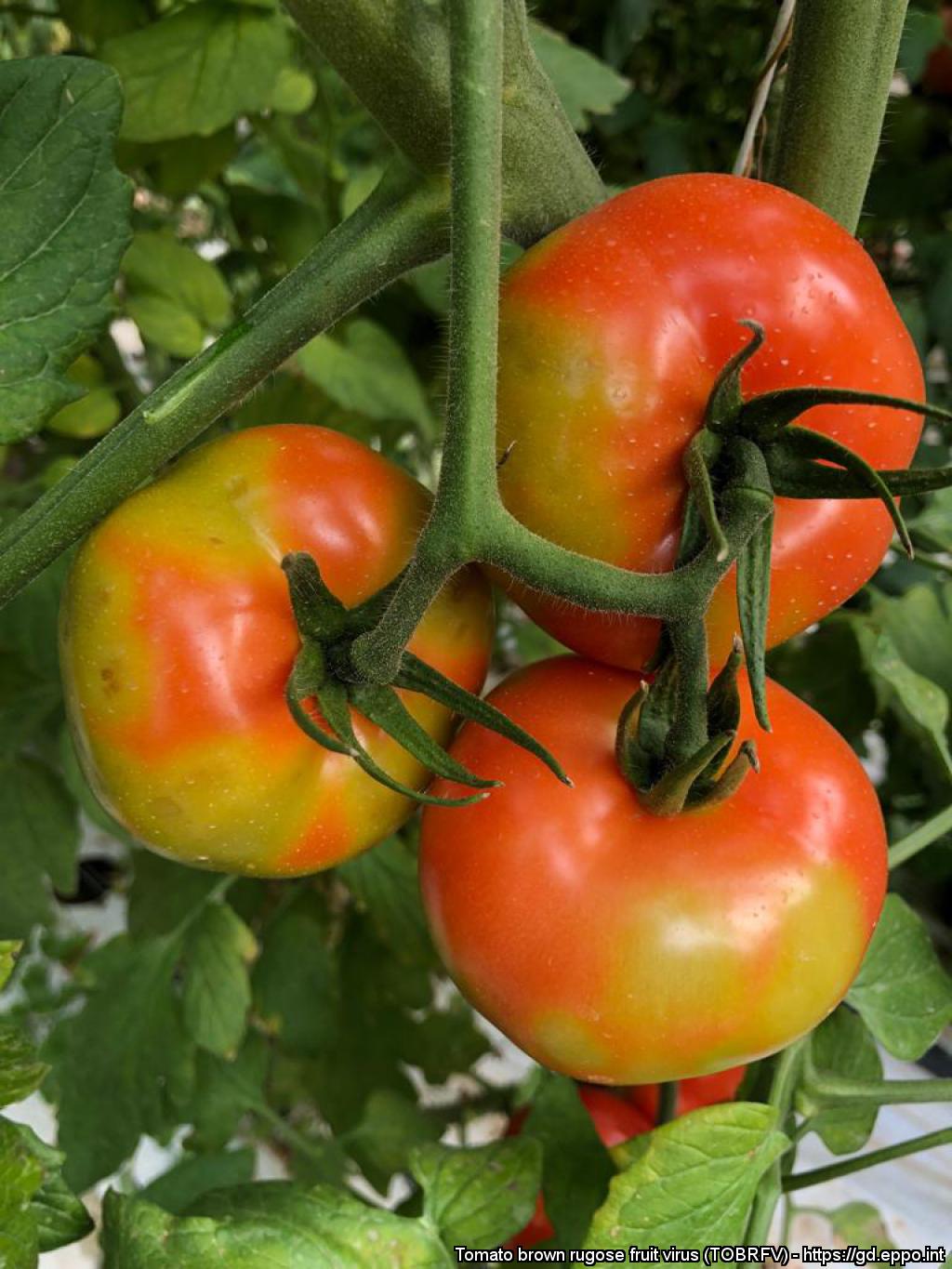 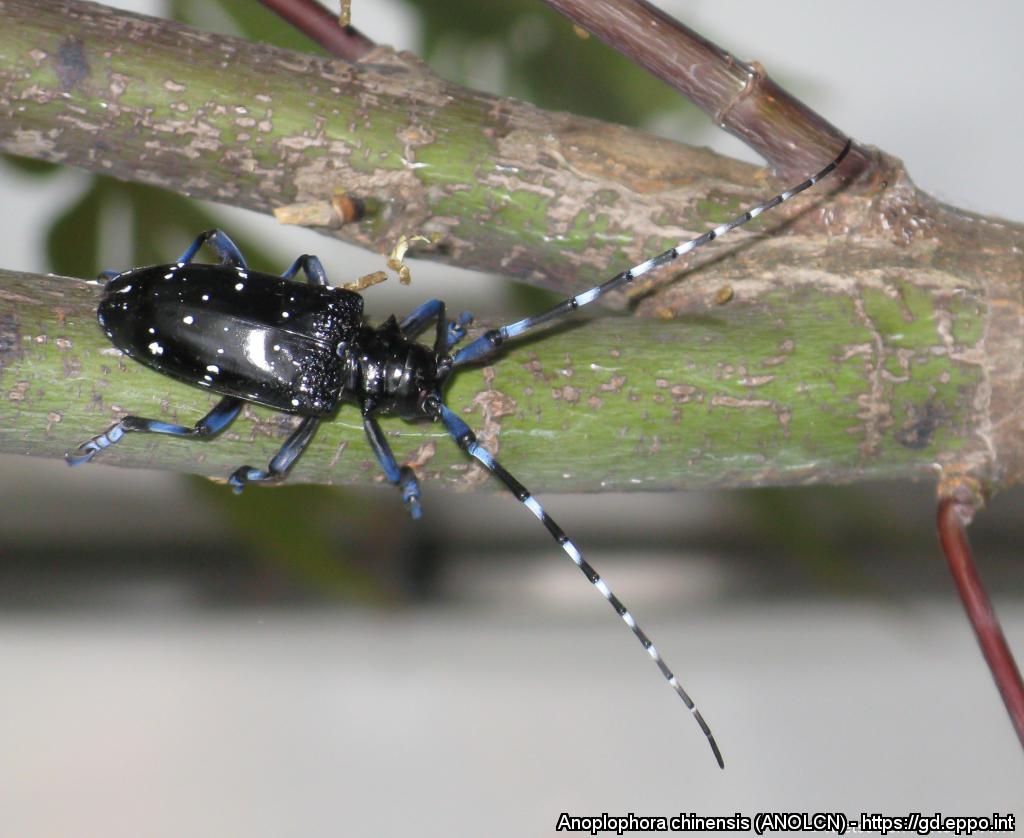 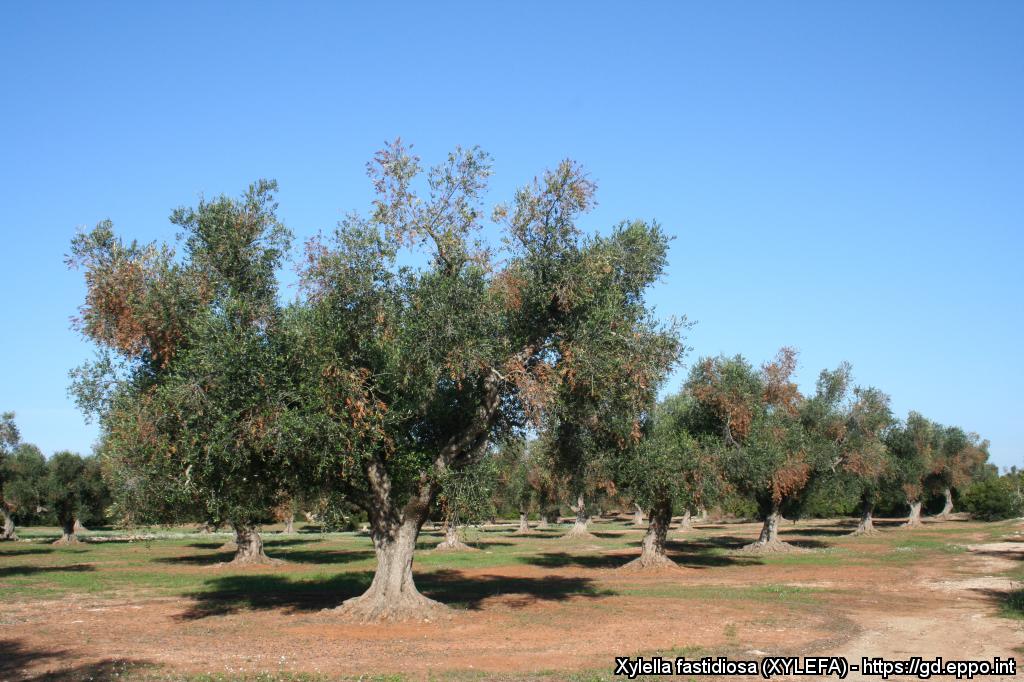 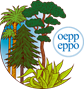 Mission: Elaborer des Normes pour favoriser l’harmonisation et la coopération internationale.
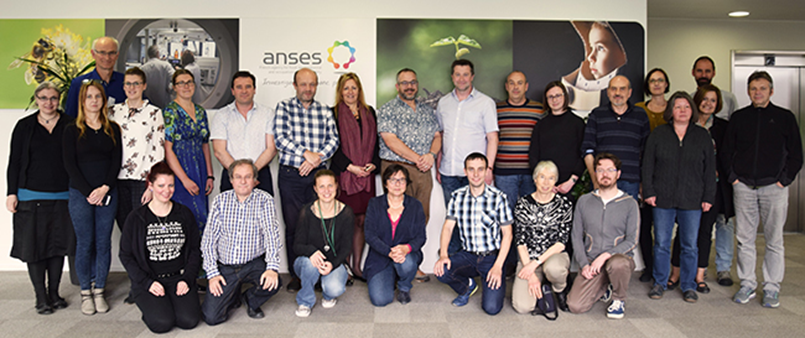 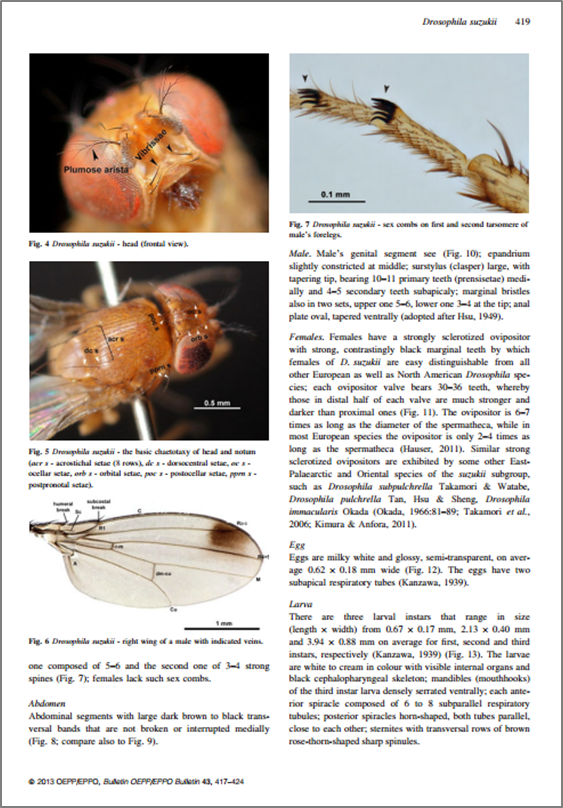 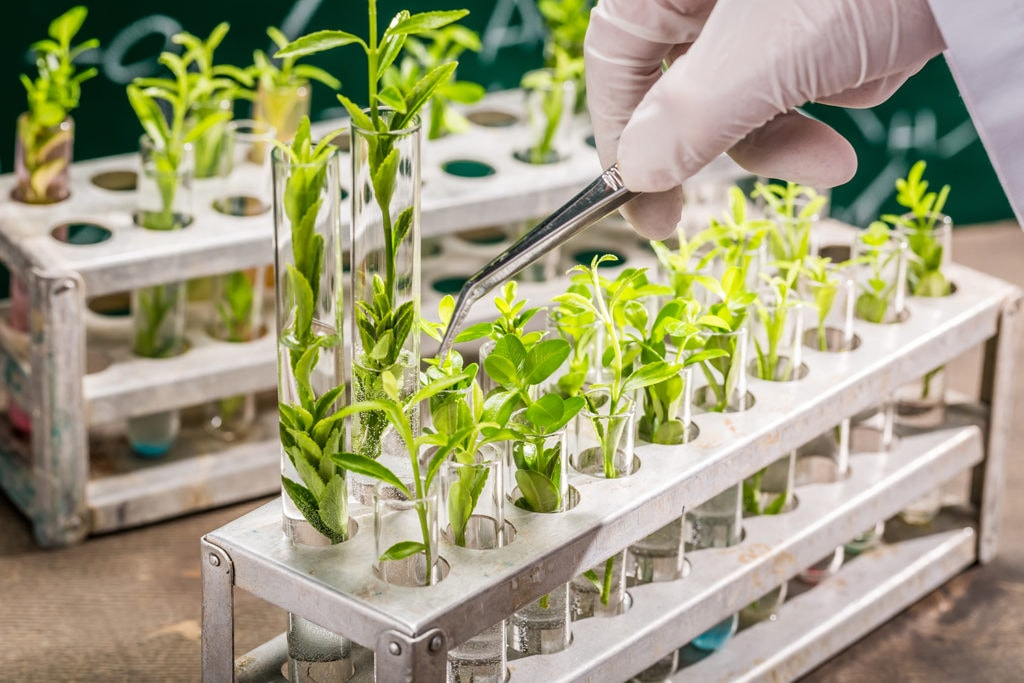 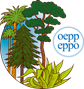 Mission: Participer au niveau mondial aux discussions sur la santé des végétaux  qui se tiennent dans le cadre de la Convention Internationale pour la Protection des Végétaux (FAO, Rome).
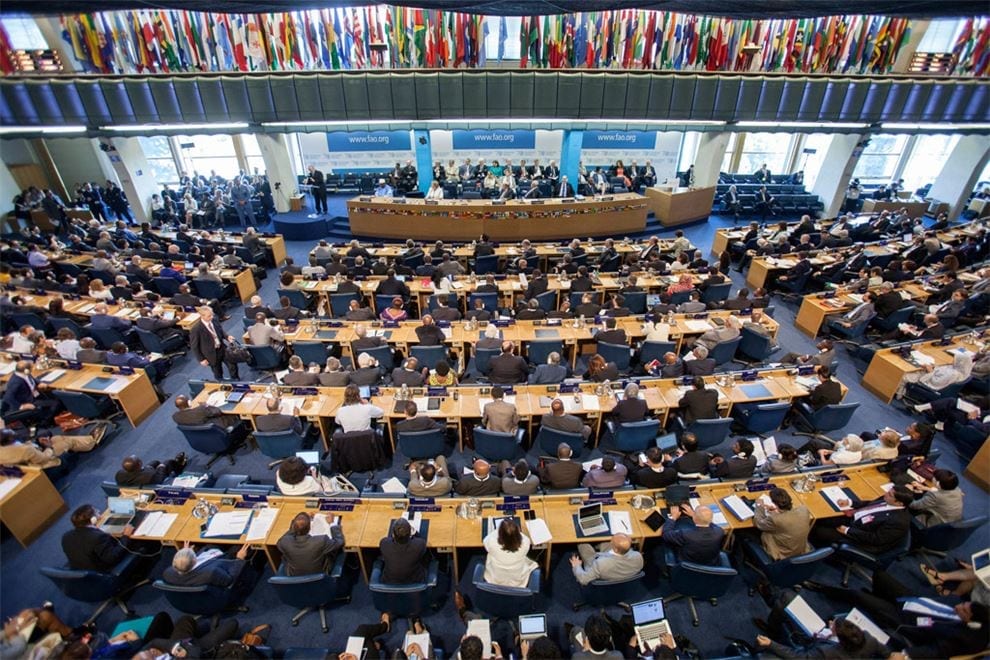 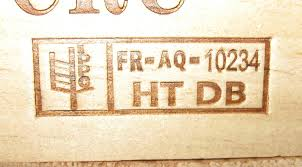 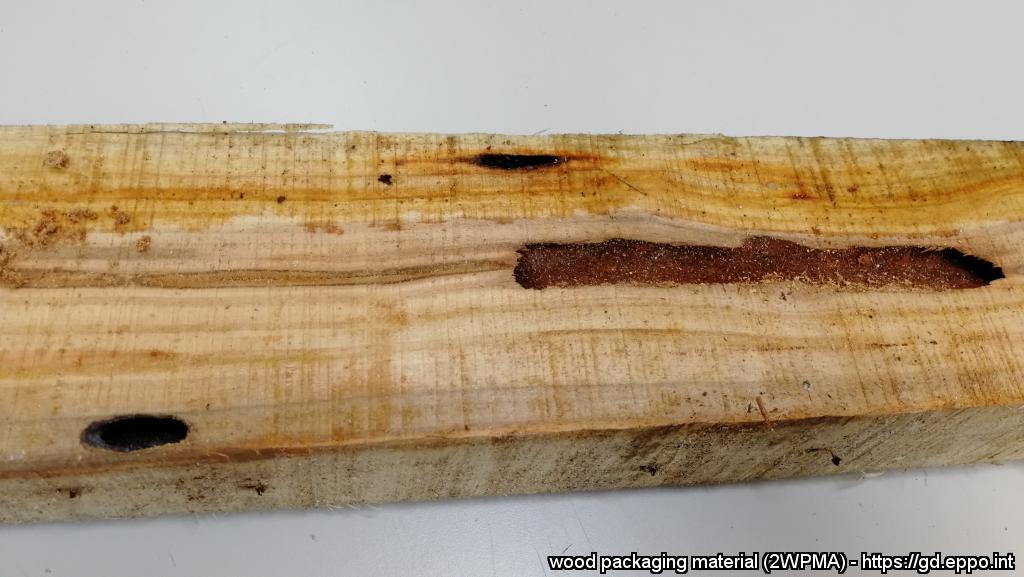 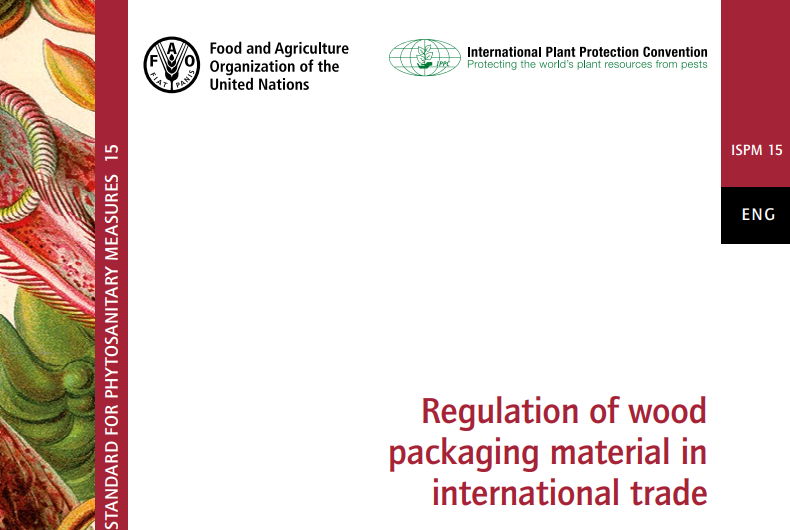 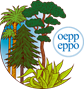 Mission: Faciliter les échanges d’informations sur la santé des végétaux entre ses pays membres.
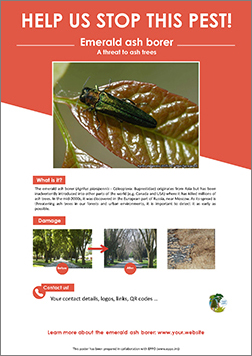 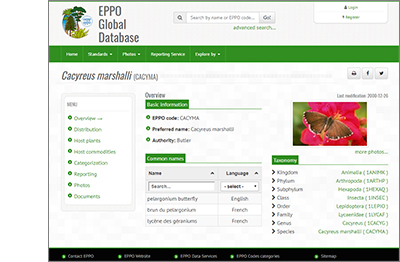 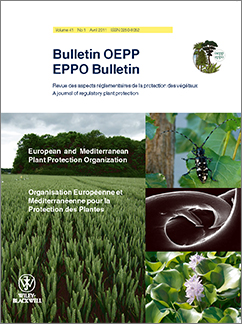 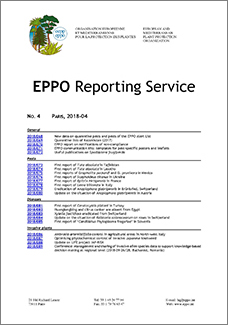 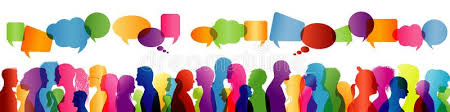 L’OEPP c’est aussi un réseau international de 400 experts en protection des végétaux, animé par un Secrétariat
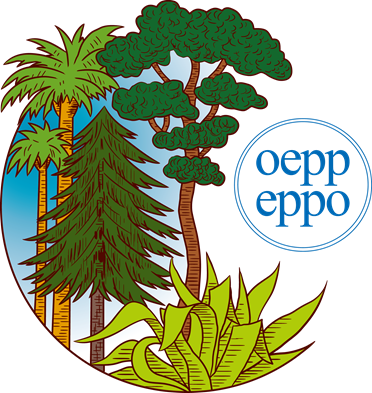 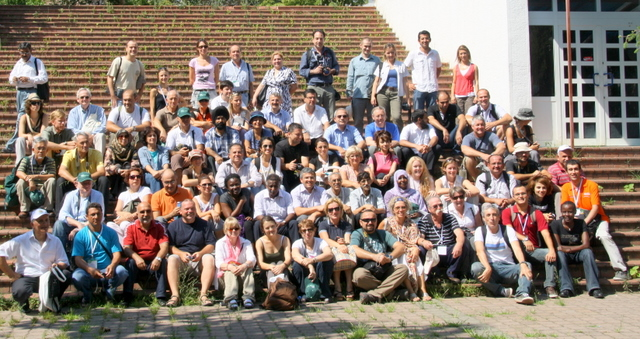 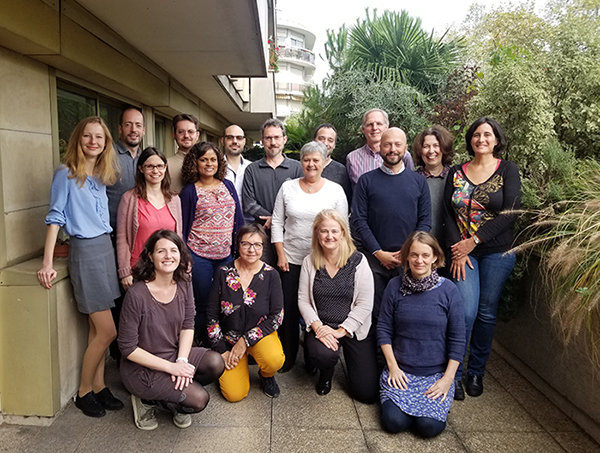 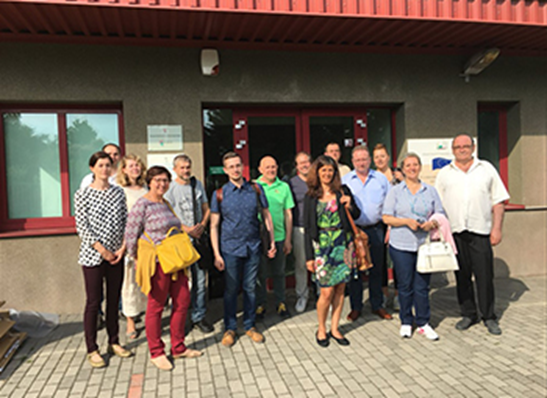 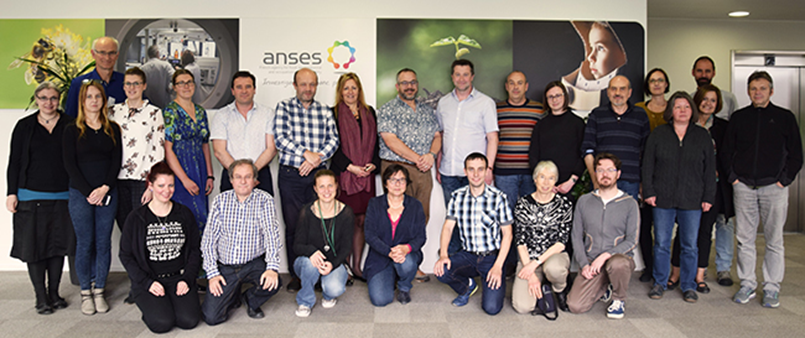 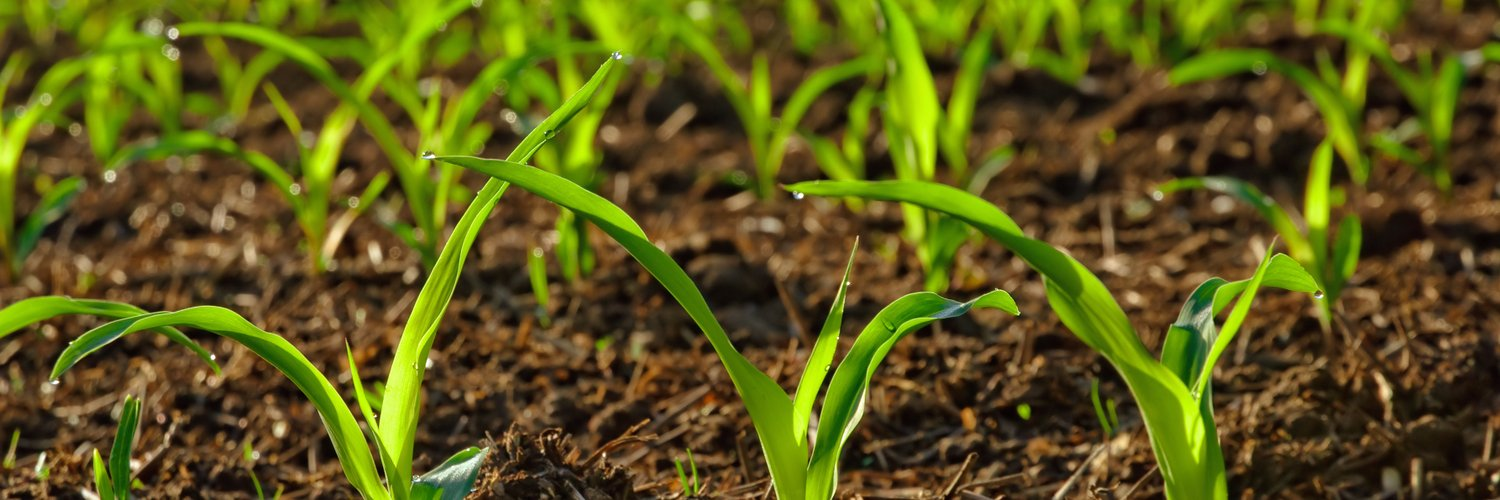 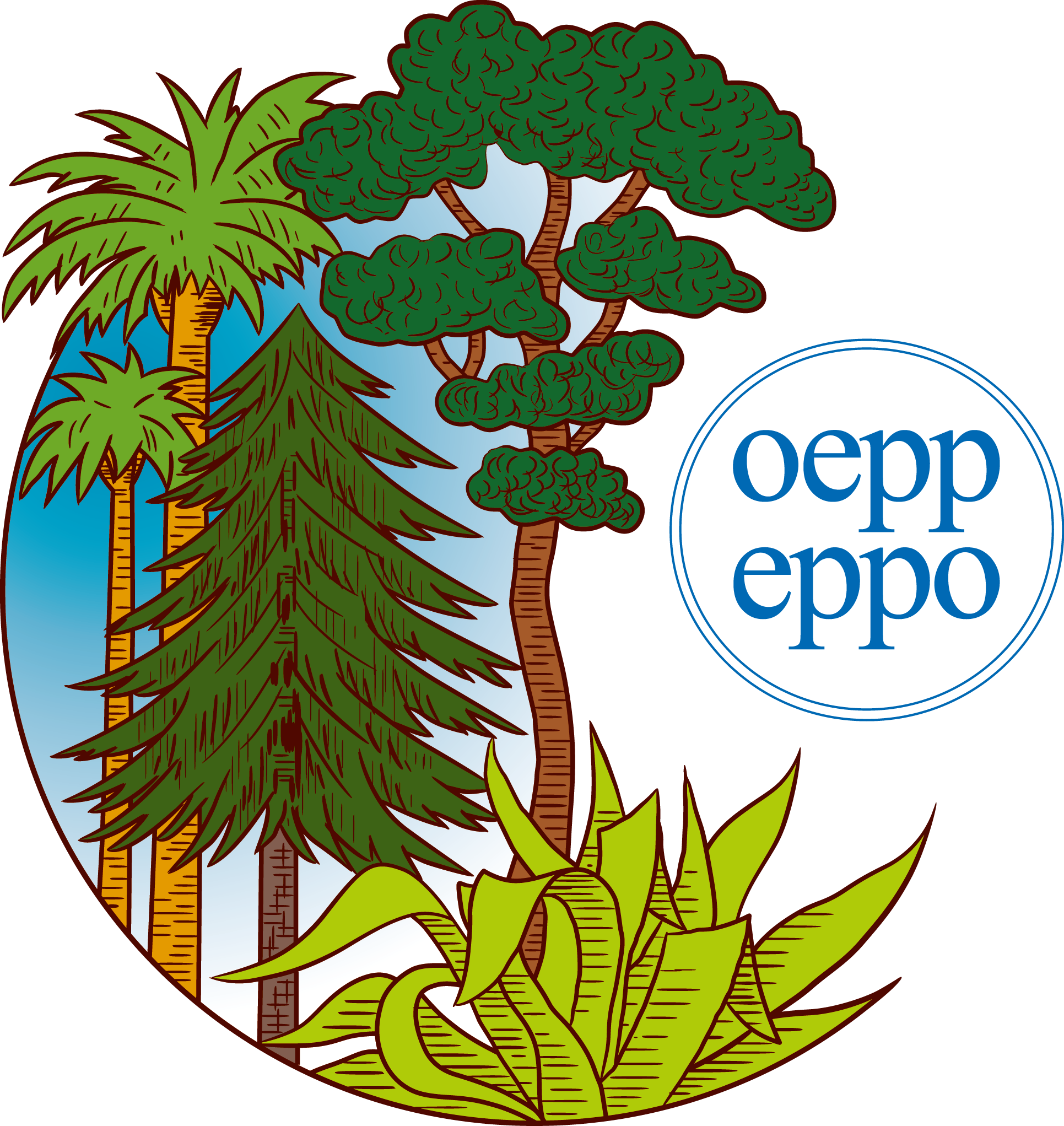 Visitez notre site web : www.eppo.int

Notre compte Twitter : @EPPOnews

Notre page Facebook : www.facebook.com/EPPOsecretariat
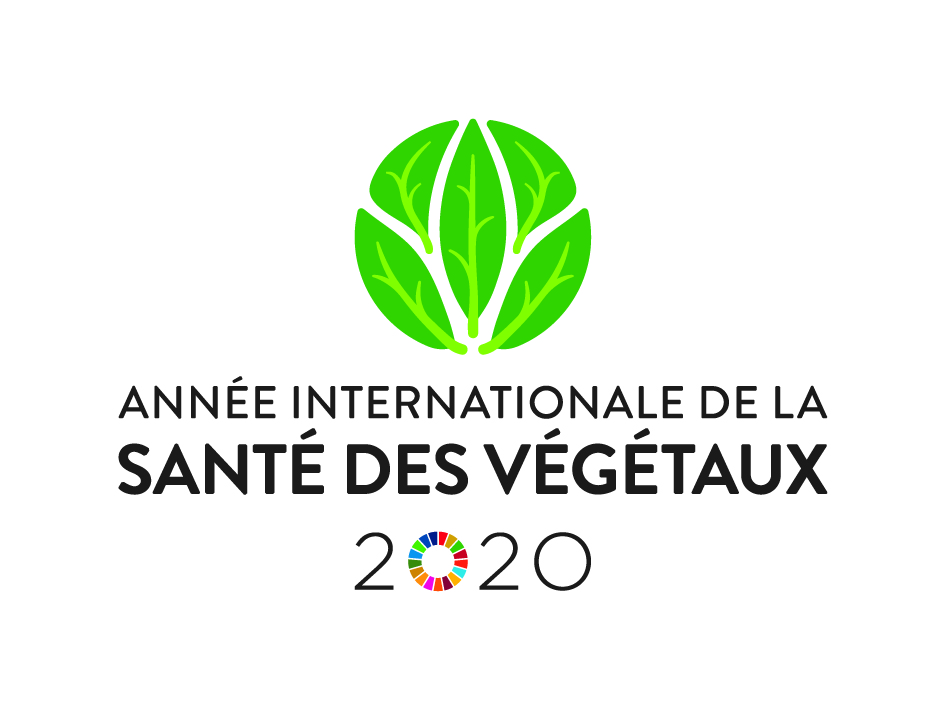 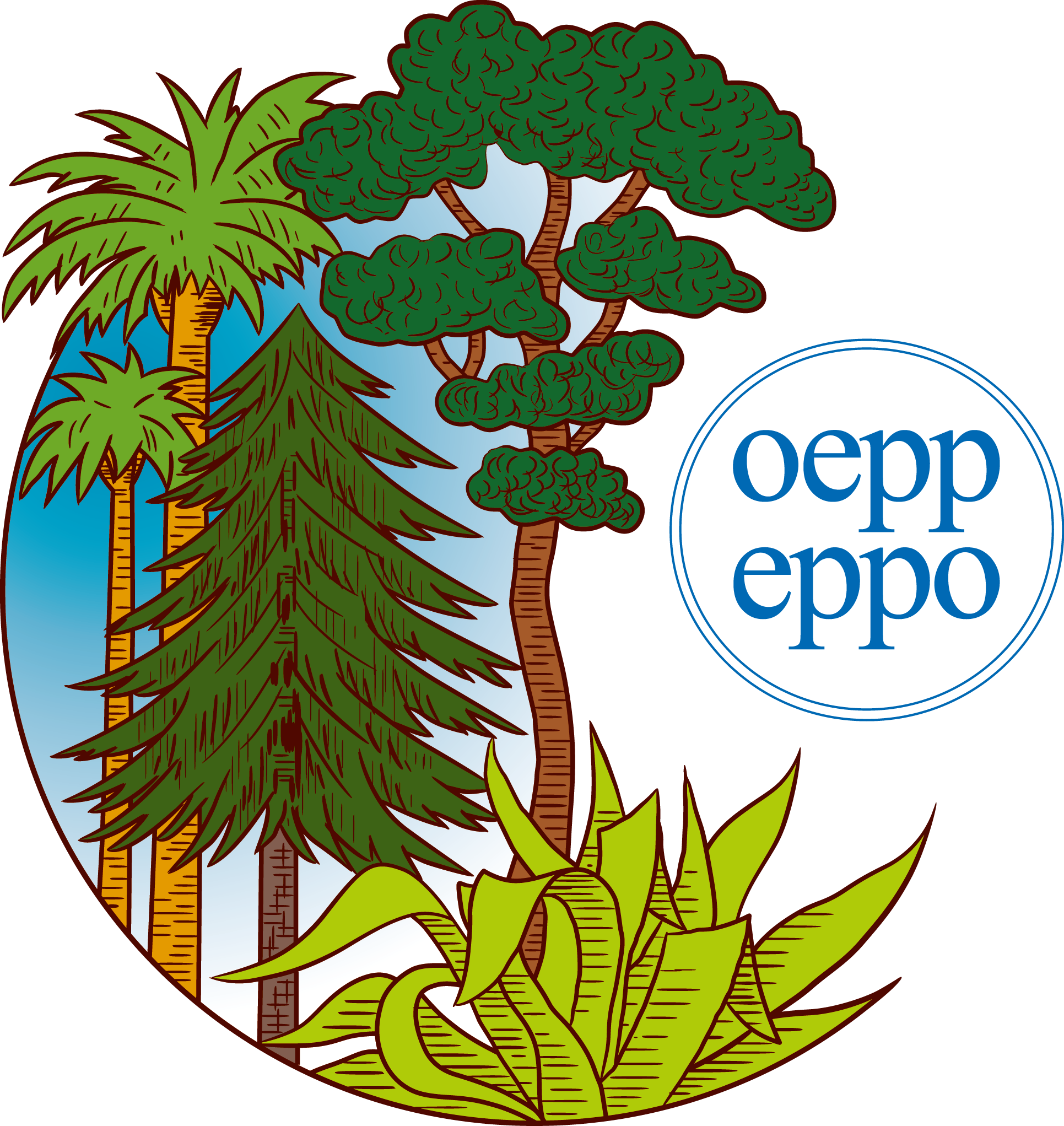 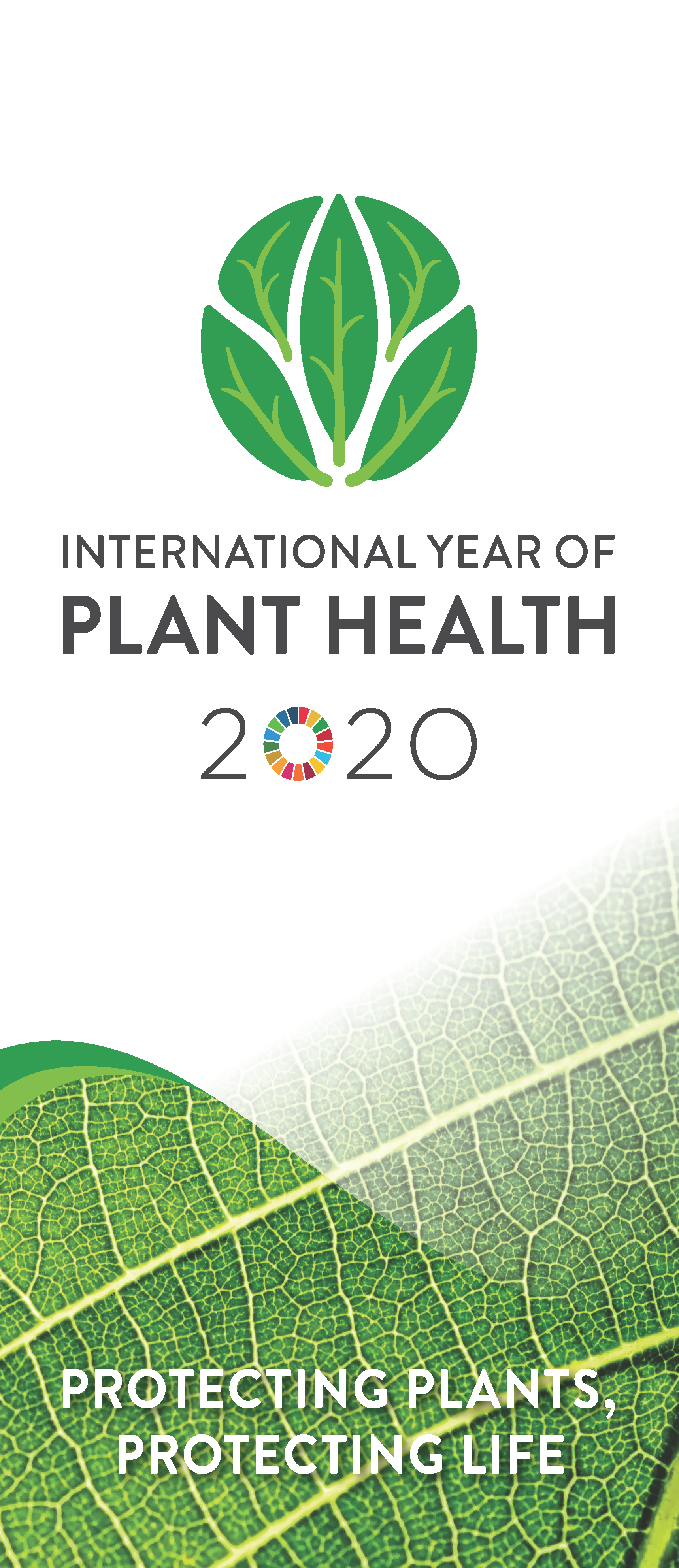 L'ONU a proclamé 2020 "Année internationale de la santé des végétaux".


Il s'agit d'une formidable occasion de sensibiliser le monde entier à la manière dont la protection phytosanitaire peut contribuer à éliminer la faim, à réduire la pauvreté, à protéger l'environnement et à stimuler le développement économique.
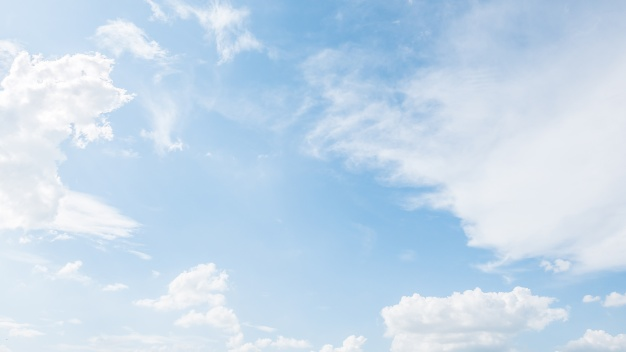 Les végétaux, c’est la vie

Les plantes constituent 80% de la nourriture que nous consommons et produisent 98% de l’oxygène que nous respirons.
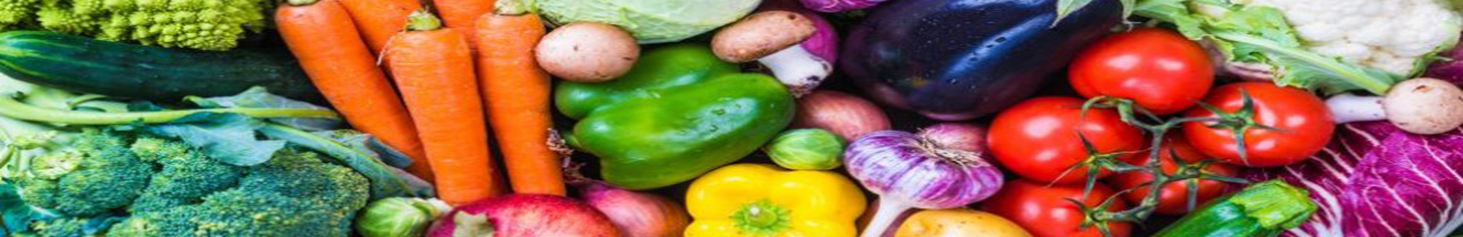 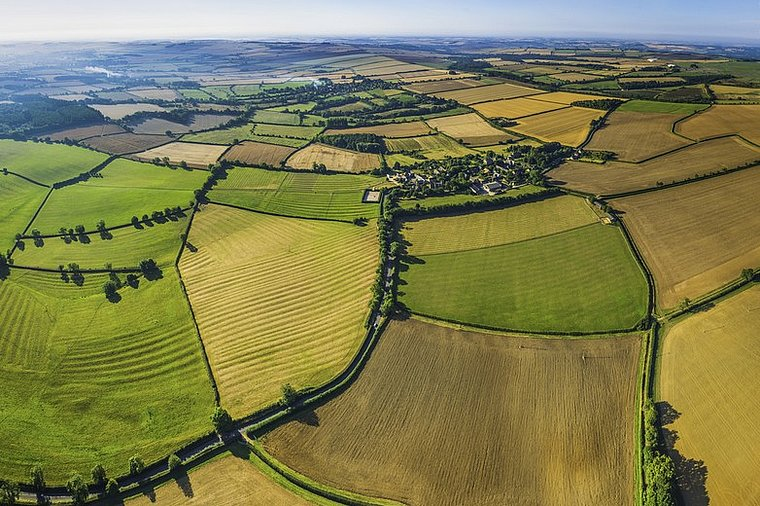 Une demande en hausse

La FAO estime que la production agricole devra progresser d’environ 60% d’ici 2050 pour nourrir une population croissante et généralement plus riche.
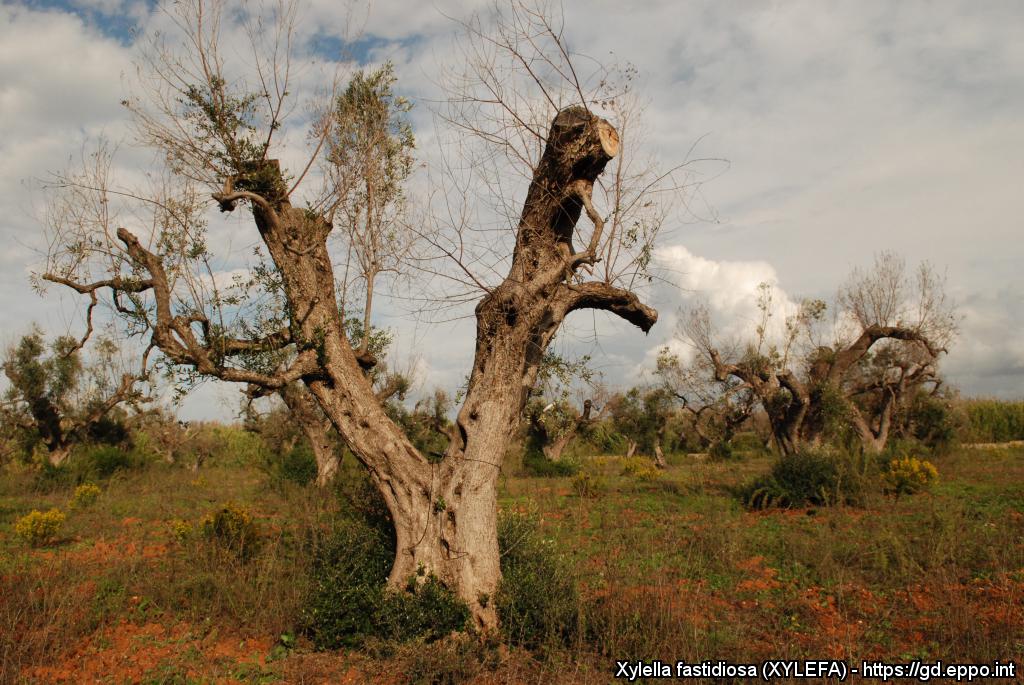 Destructions causées par les ravageurs

Les organismes nuisibles des végétaux sont responsables à l’échelle mondiale de pertes de cultures pouvant aller jusqu’à 40%, et de pertes commerciales de produits agricoles d’une valeur supérieure à 220 milliards de dollars par an.
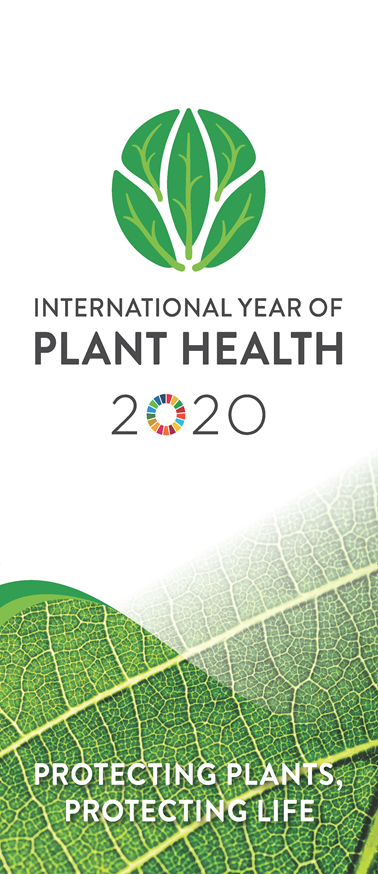 La santé des plantes est de plus en plus menacée. Le changement climatique et les activités humaines ont modifié les écosystèmes, réduisant la biodiversité et créant de nouvelles niches où les ravageurs et les maladies peuvent prospérer. 

Dans le même temps, ceux-ci sont susceptibles de se propager rapidement aux quatre coins de la planète à la faveur des déplacements et des échanges internationaux qui ont triplé de volume au cours de la dernière décennie, entraînant des dégâts considérables aux plantes indigènes et à l'environnement.
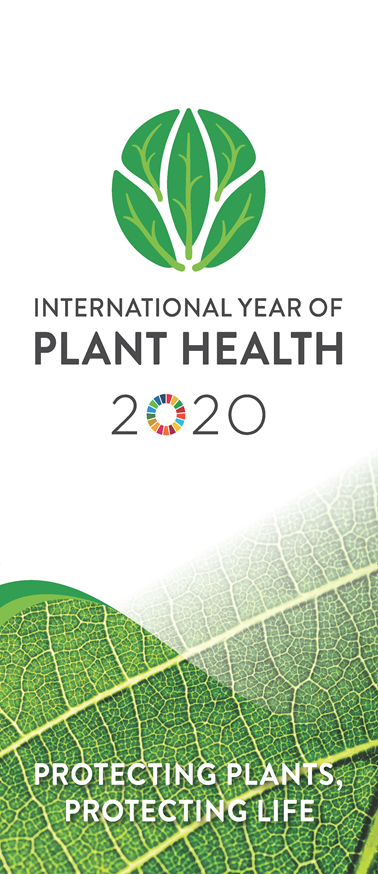 Protéger les végétaux contre les organismes nuisibles et les maladies est beaucoup plus rentable que de faire face à des urgences phytosanitaires de grande envergure. 

Les ravageurs et les maladies des végétaux sont souvent impossibles à éradiquer une fois qu'ils se sont établis, et les opérations de lutte sont longues et coûteuses. 

La prévention est essentielle pour conjurer les effets dévastateurs des ravageurs et des maladies sur l'agriculture, les moyens d'existence et la sécurité alimentaire, et beaucoup d'entre nous ont un rôle à jouer.
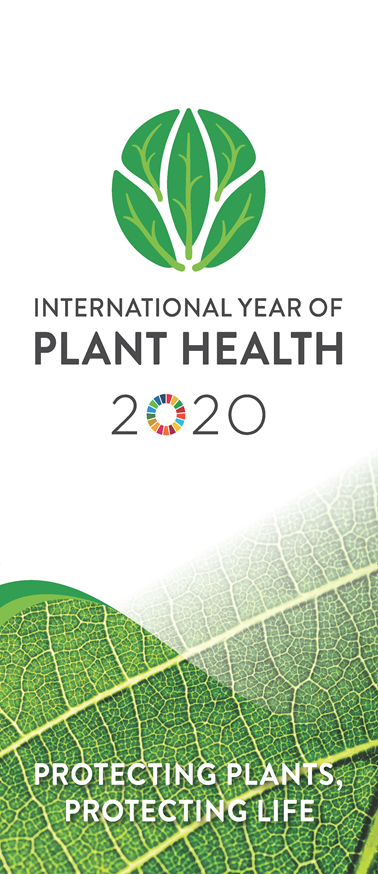 Nous avons tous notre rôle à jouer

Chacun doit éviter de franchir des frontières avec des plantes ou des produits végétaux.

Les personnes travaillant dans le secteur des transports doivent s'assurer que les navires, avions, camions et trains n'introduisent ni ravageurs, ni maladies des plantes dans de nouvelles zones.

Les Gouvernements doivent renforcer leur appui aux organismes nationaux et régionaux de protection des végétaux qui constituent la première ligne de défense.
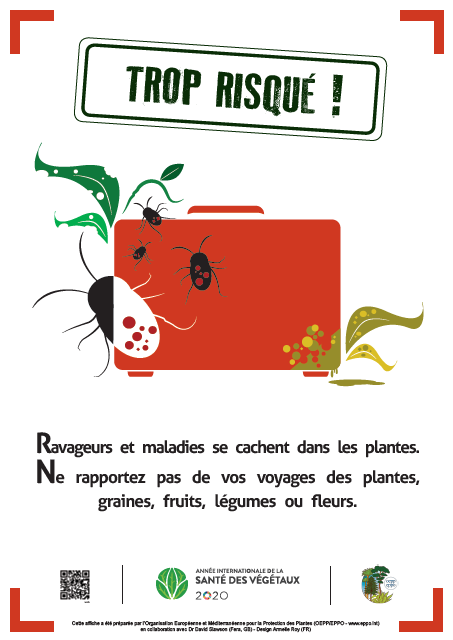 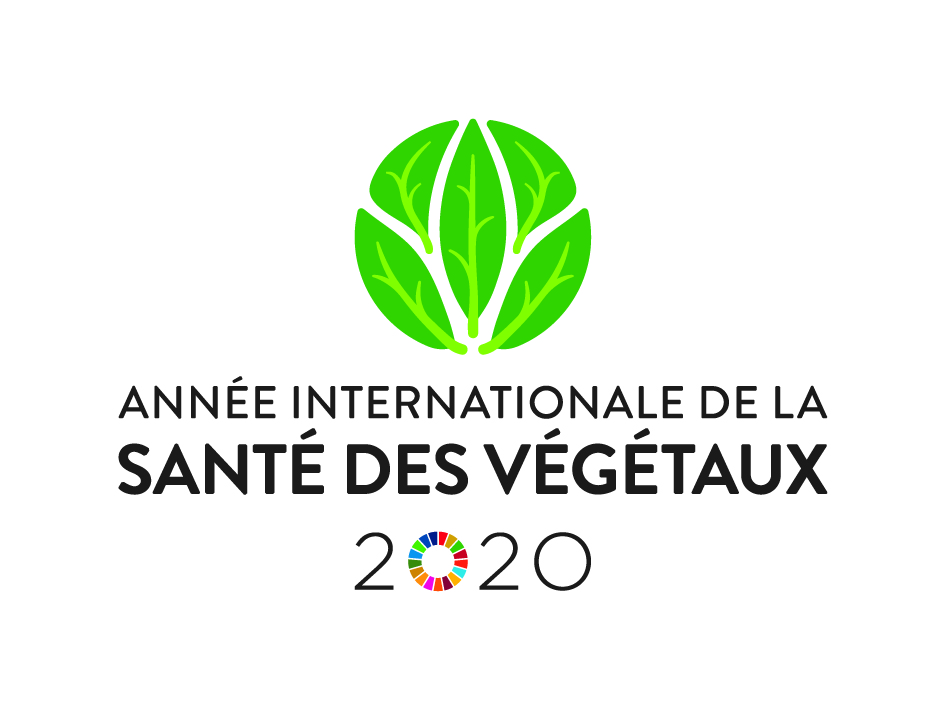 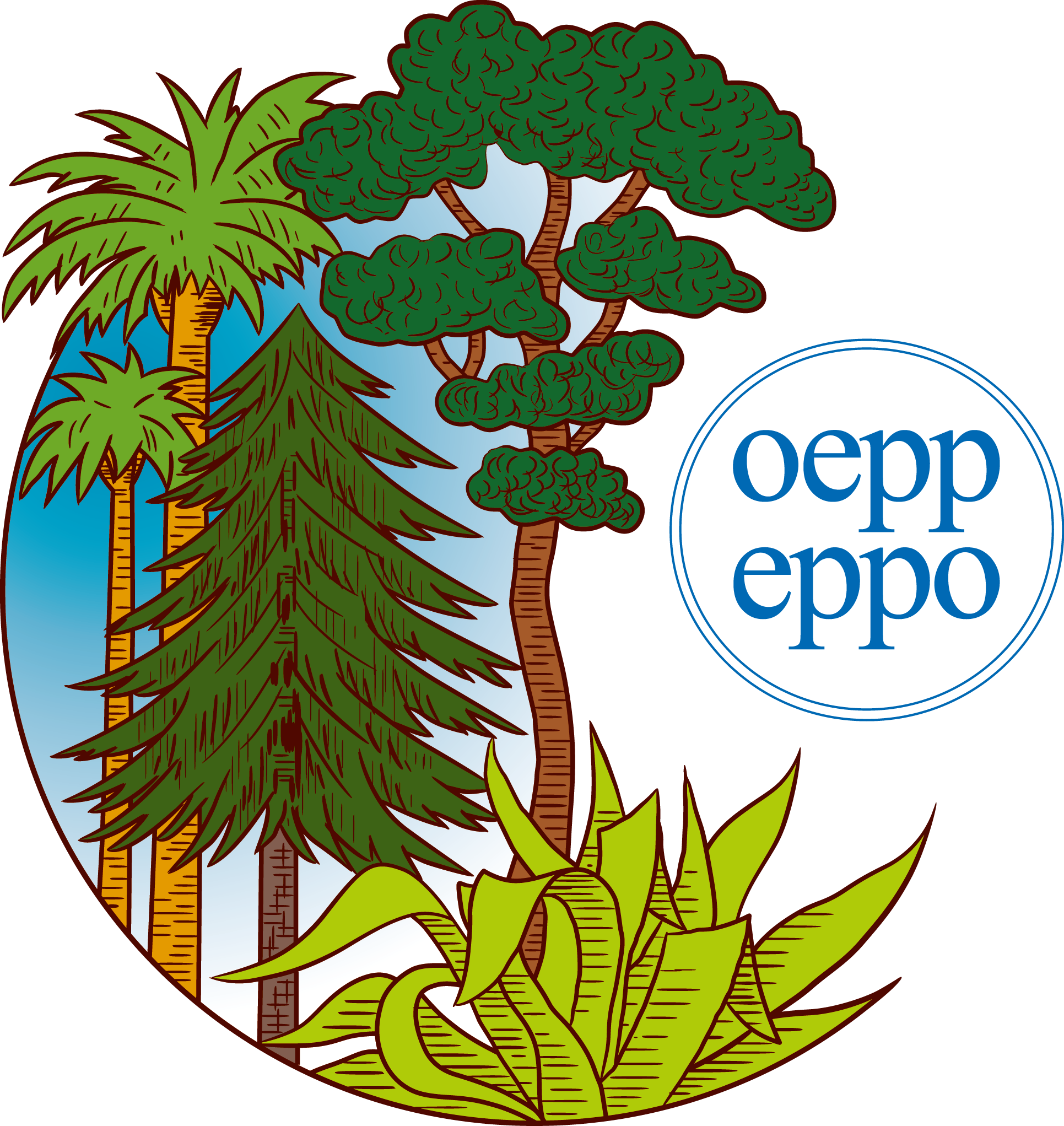 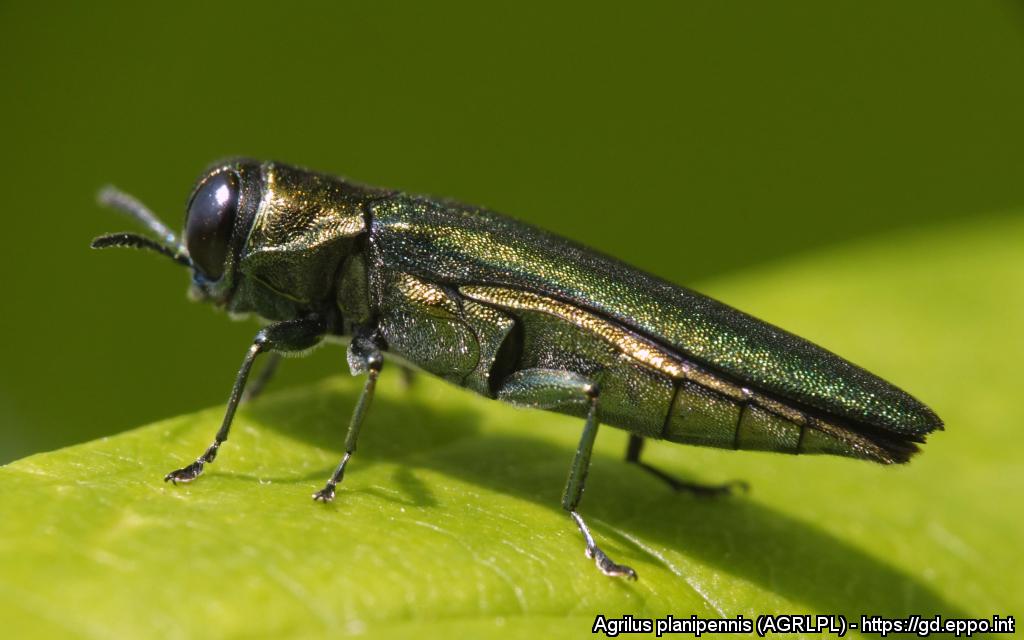 Agrilus planipennis (agrile du frêne), un bel insecte mais il est capable de tuer les frênes.

Photos: Eduard Jendek (adulte et larve); Daniel A. Herms (mortalité de frênes en Ohio, USA).
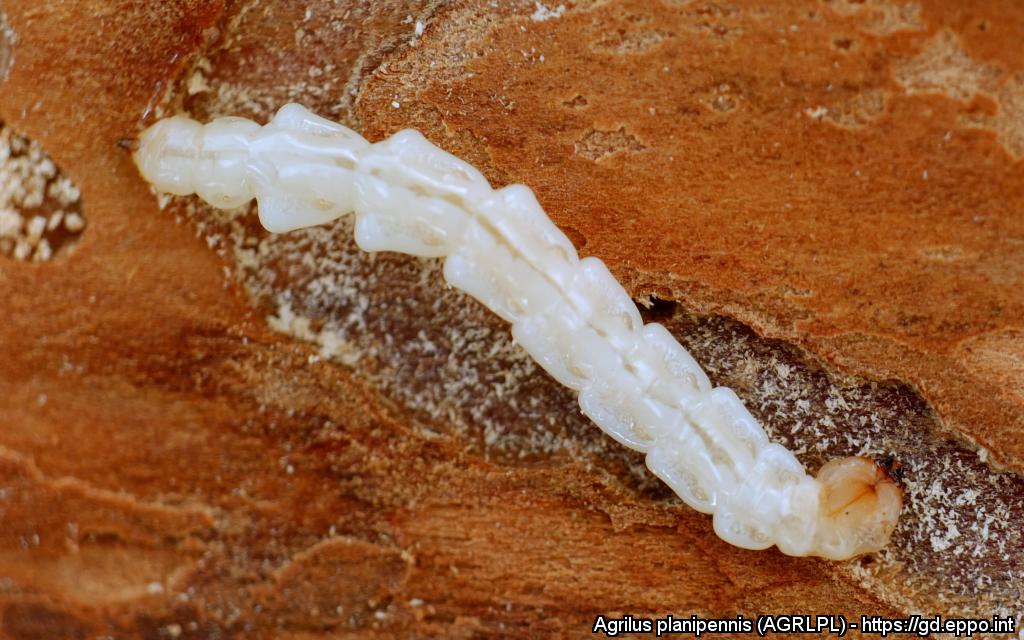 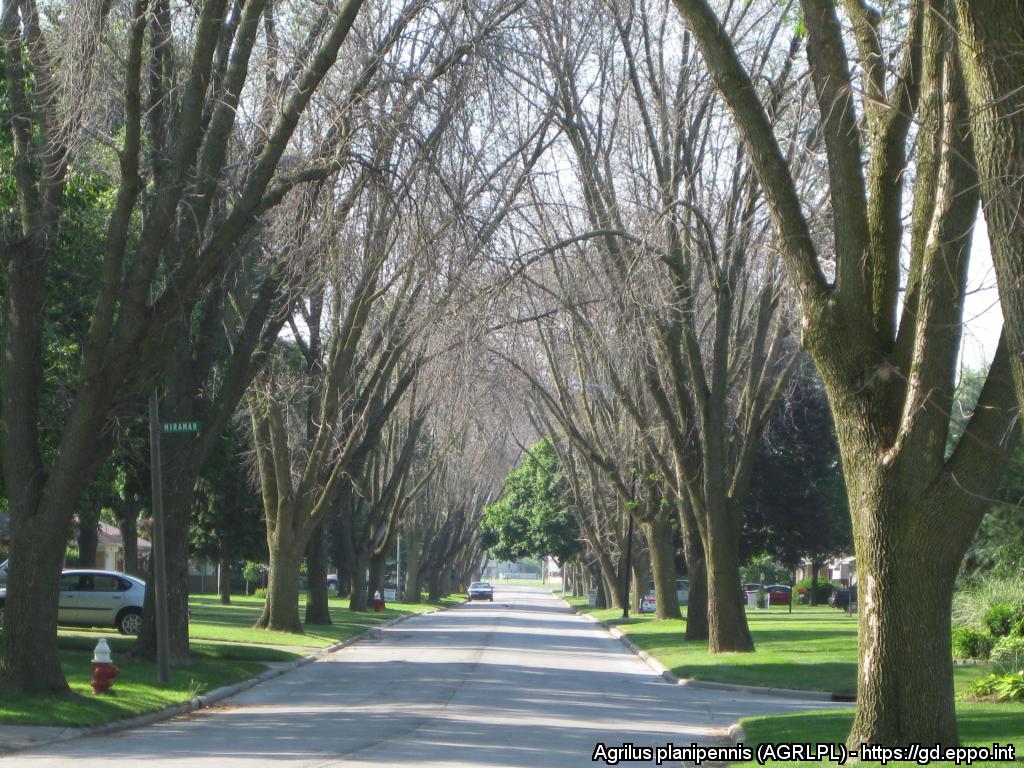 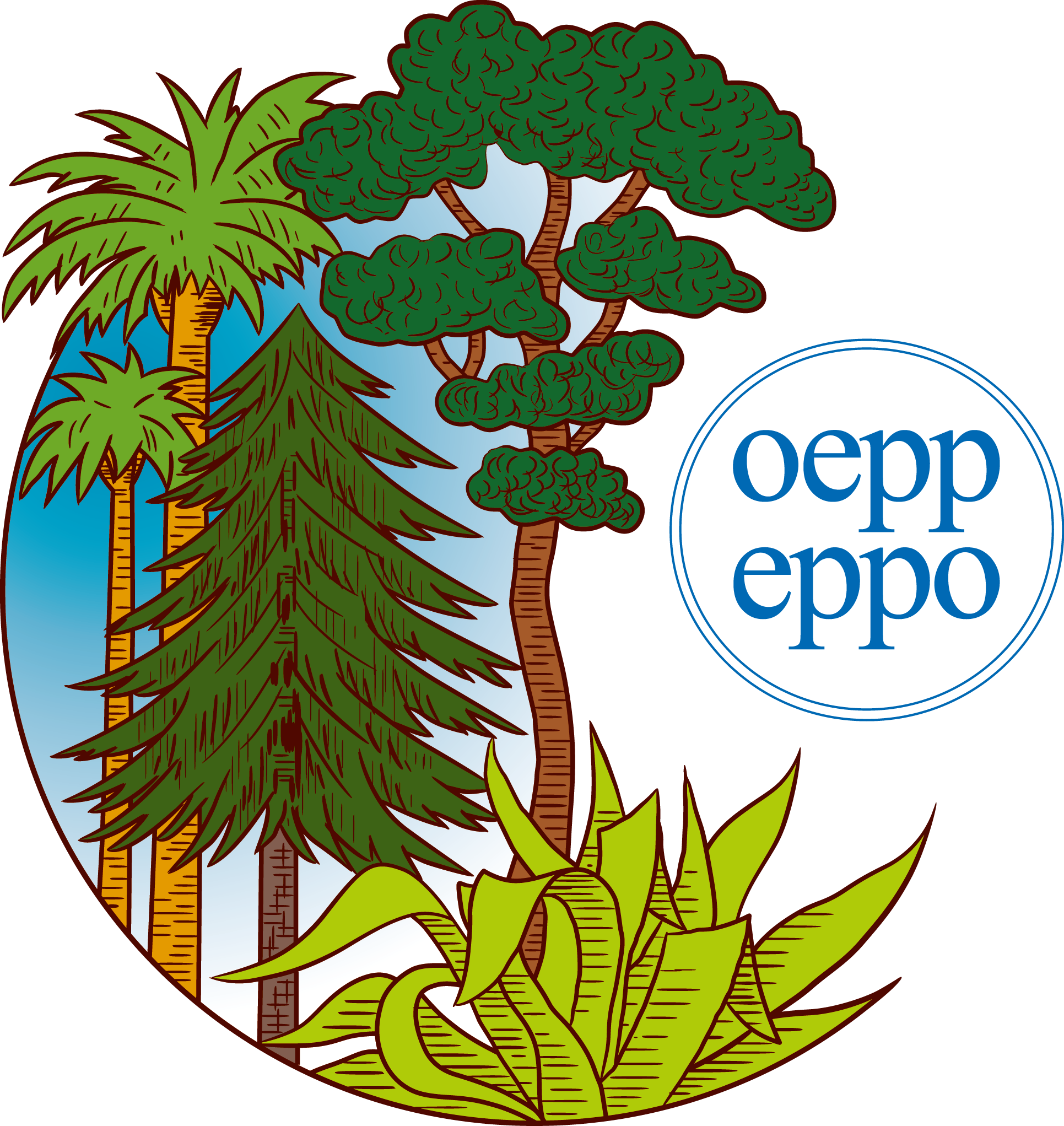 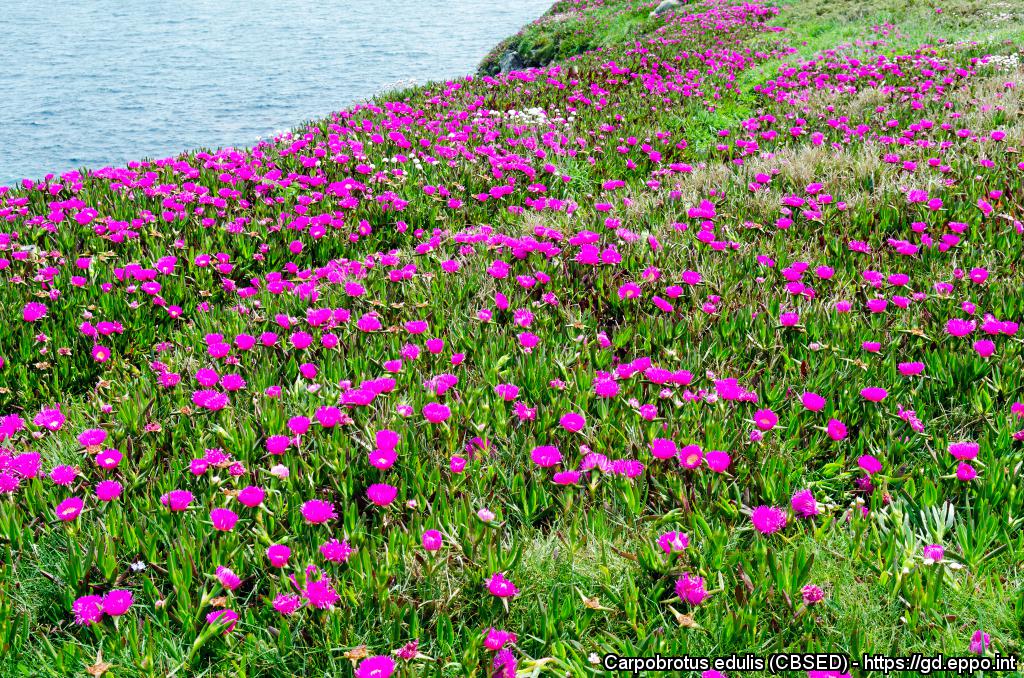 Les Carpobrotus sont des plantes envahissantes, plus particulièrement sous le climat méditerranéen. Dans les zones envahies, les Carpobrotus prennent la place des espèces natives.

Photos: Raymond Cannon (zone côtière envahie en Galice, Espagne); Frank Billeton (fleur); Dorina Pitorac (gros-plan en Galice, Espagne).
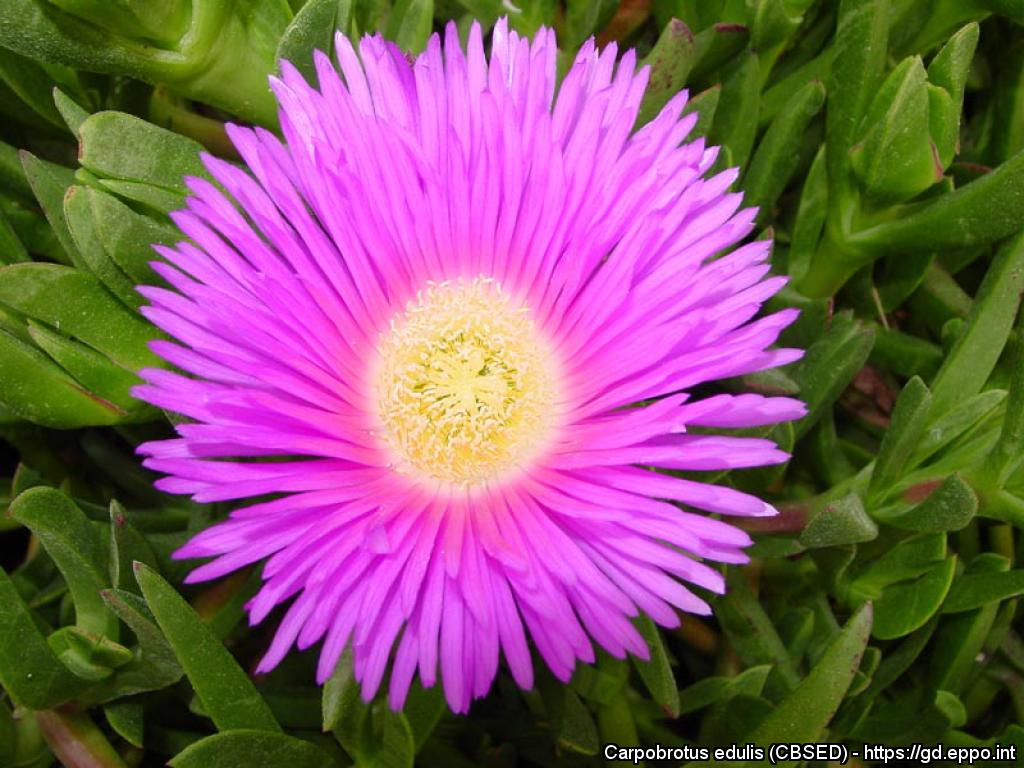 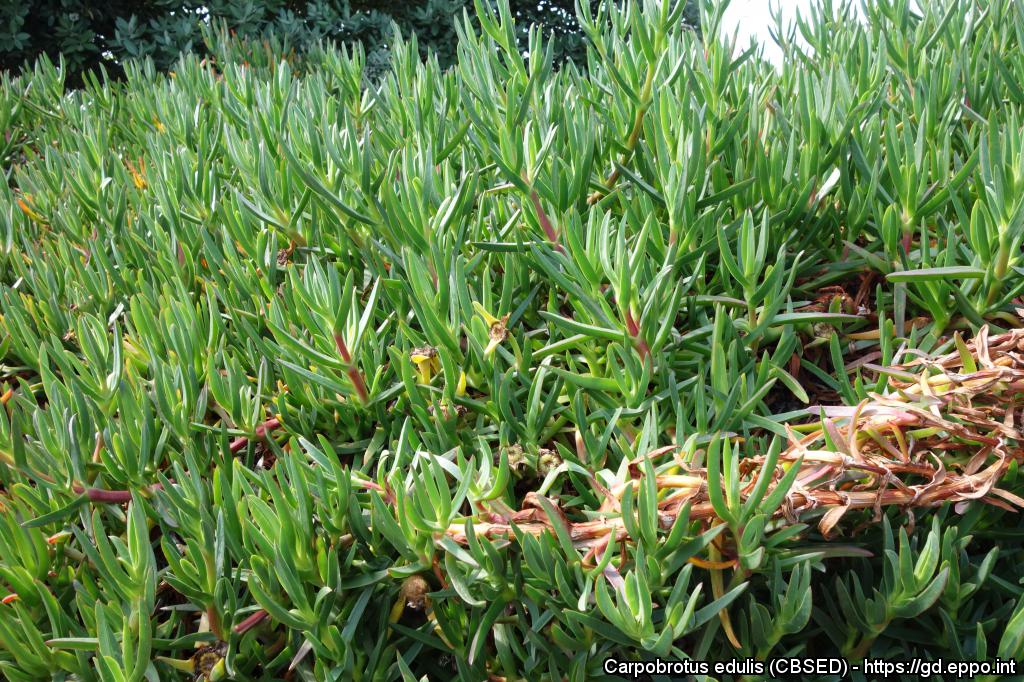 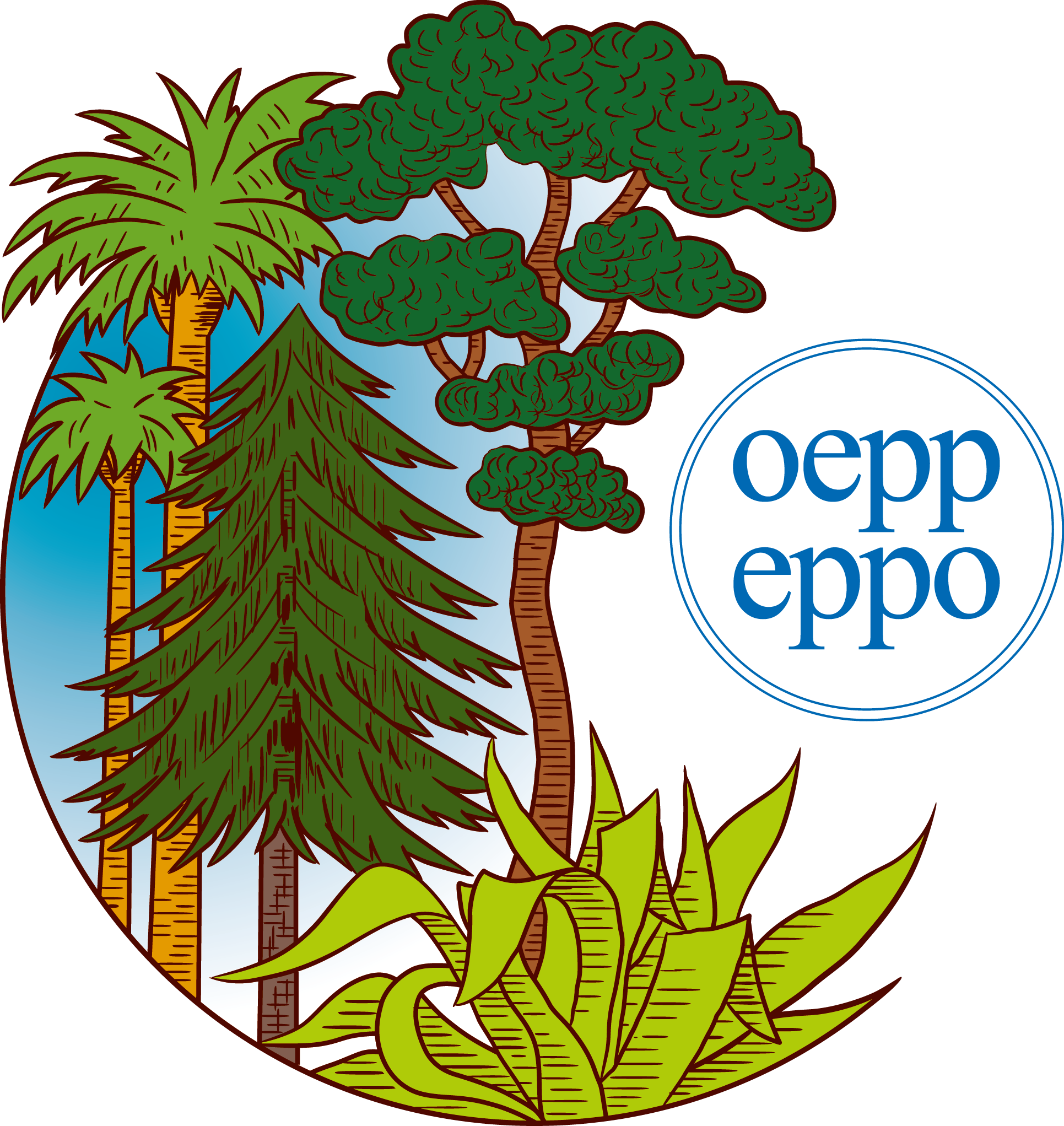 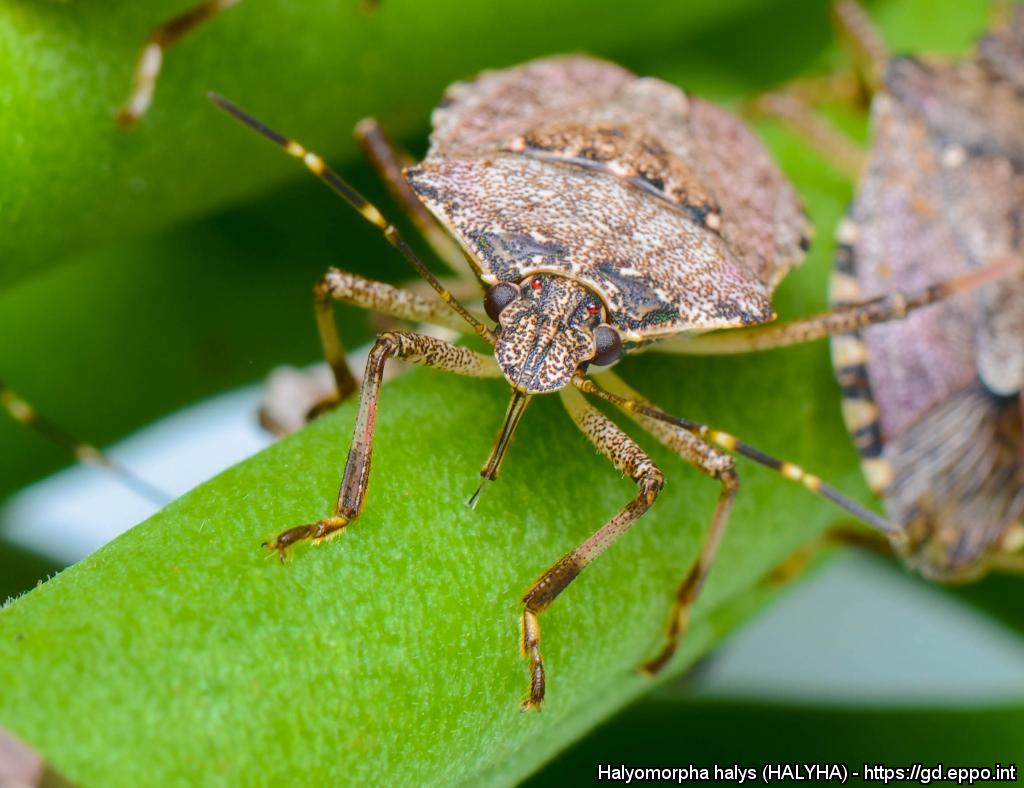 Halyomorpha halys (punaise diabolique) dévore nos cultures et envahit nos maisons à l’automne pour s’abriter et passer l’hiver.


Photos: Tim Haye (sur haricot vert); Roxana Ciceoi (sur baies de goji); Tim Haye (regroupement de punaises hivernantes).
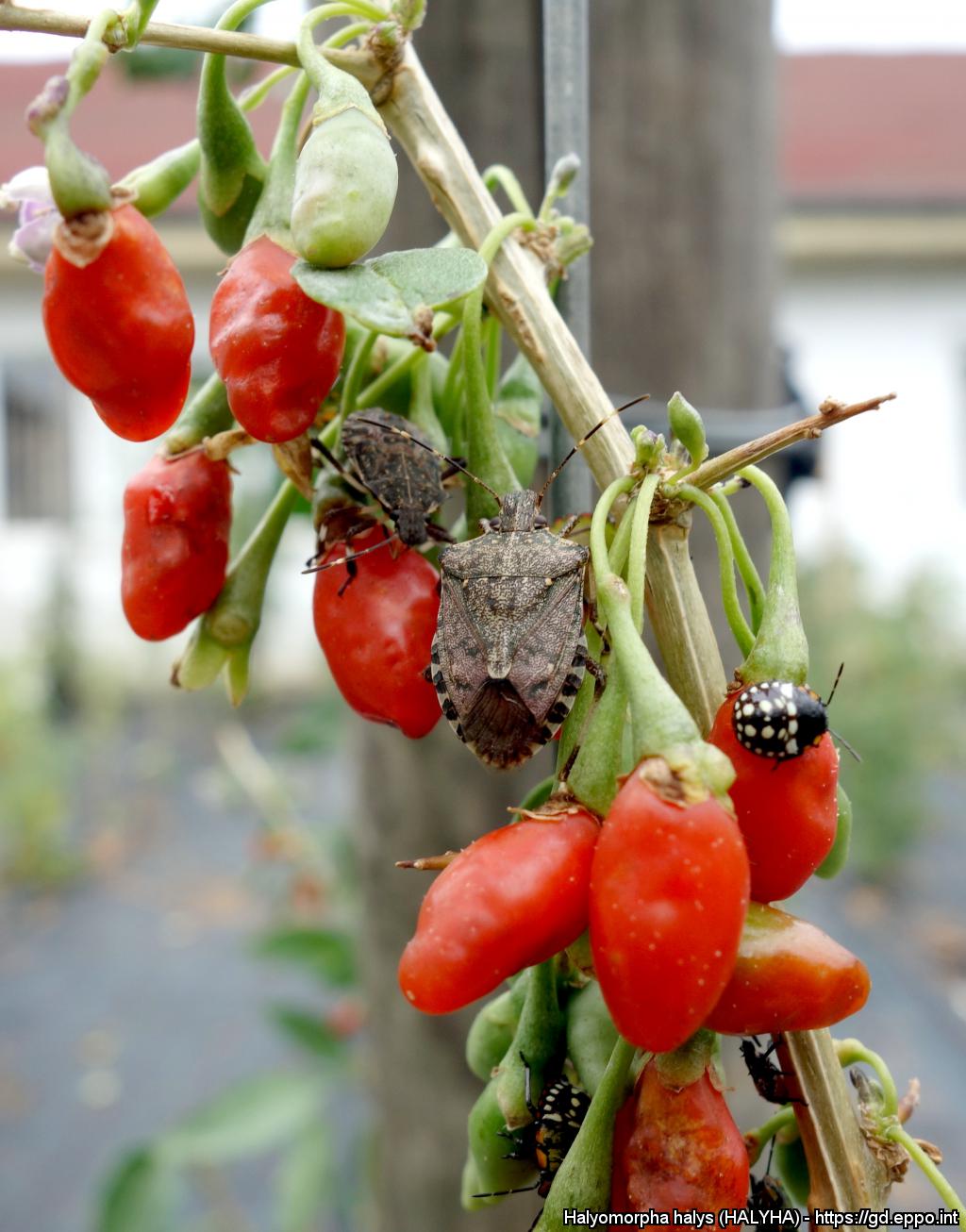 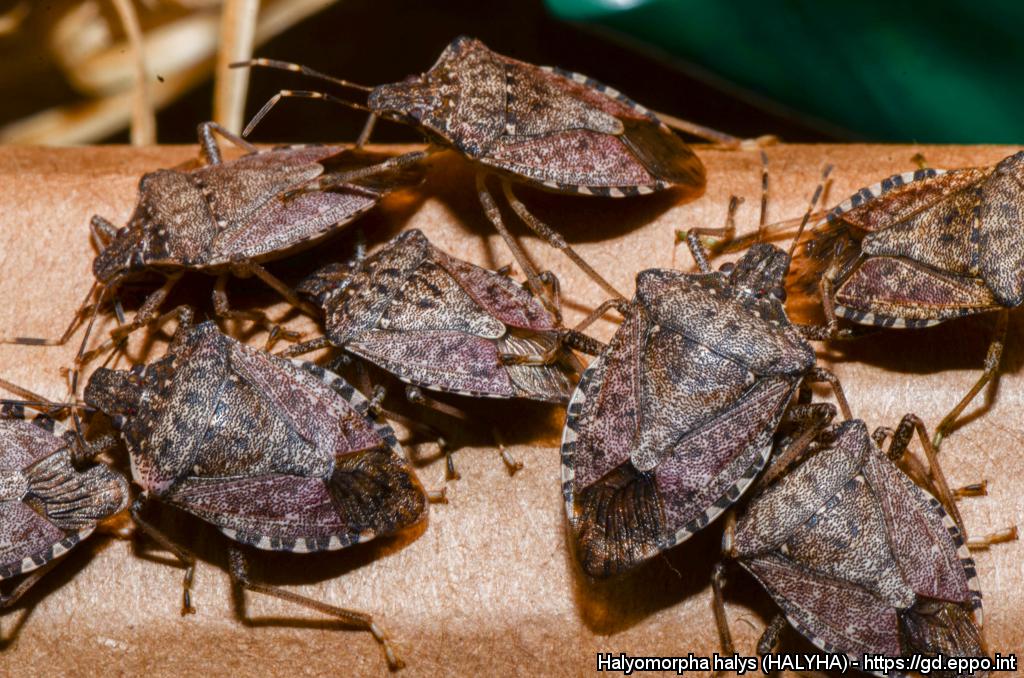 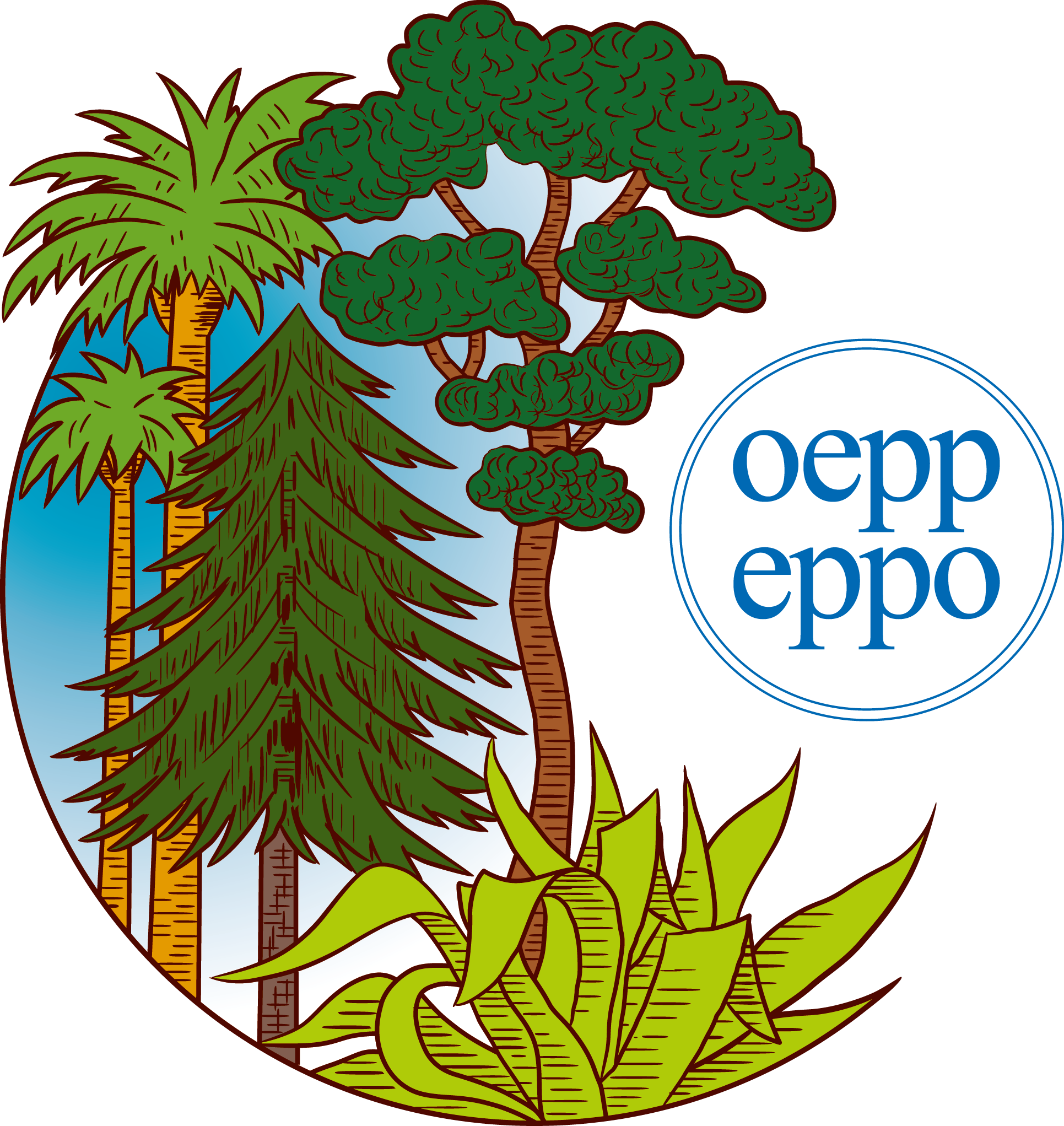 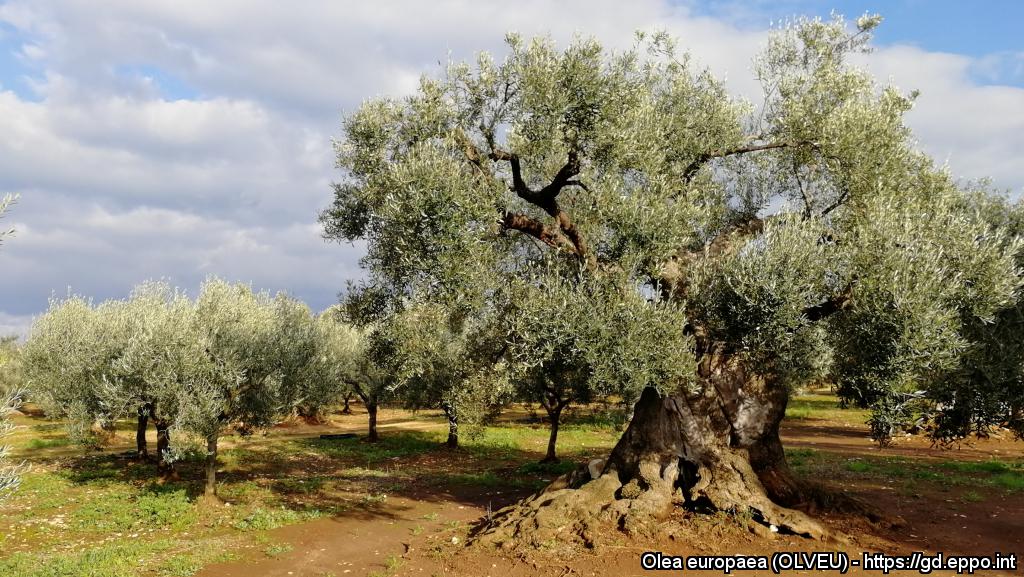 Xylella fastidiosa (bactérie) est une grave menace pour les oliviers et de nombreuses autres plantes ligneuses.

Photos: Camille Picard (oliveraie saine dans les Pouilles, Italie); Donato Boscia (symptômes sur olivier); Camille Picard (oliveraie sévèrement touchée par la maladie).
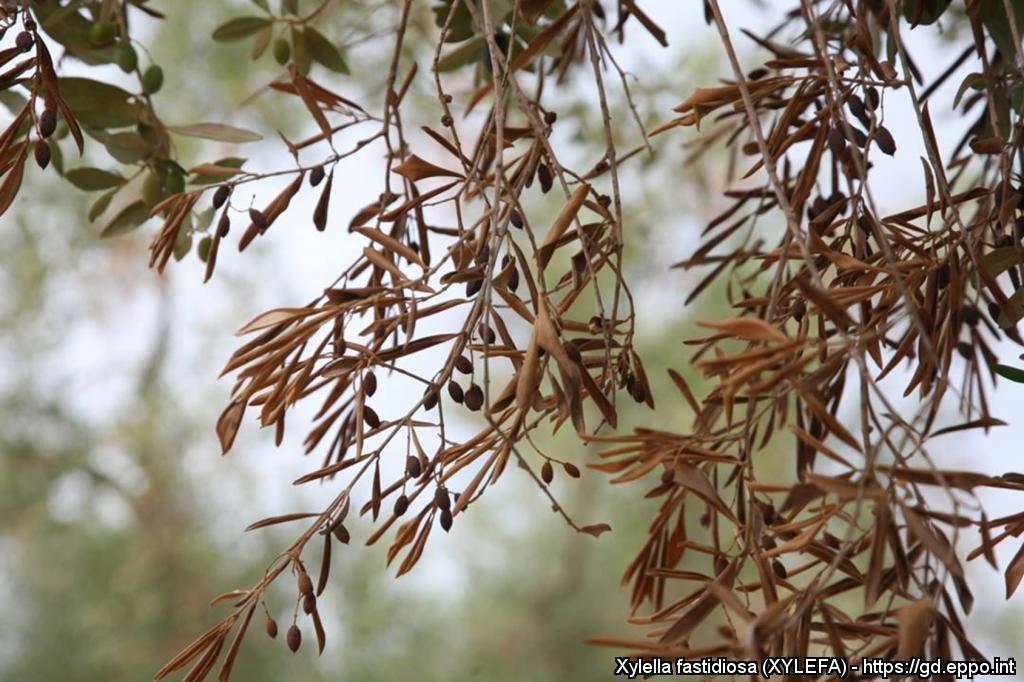 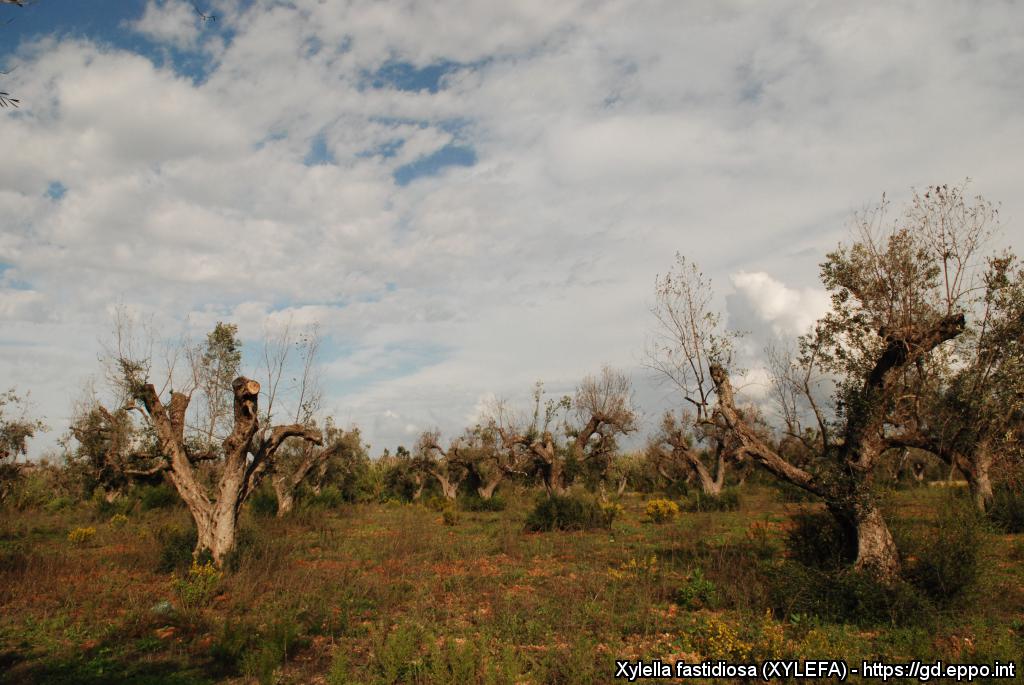 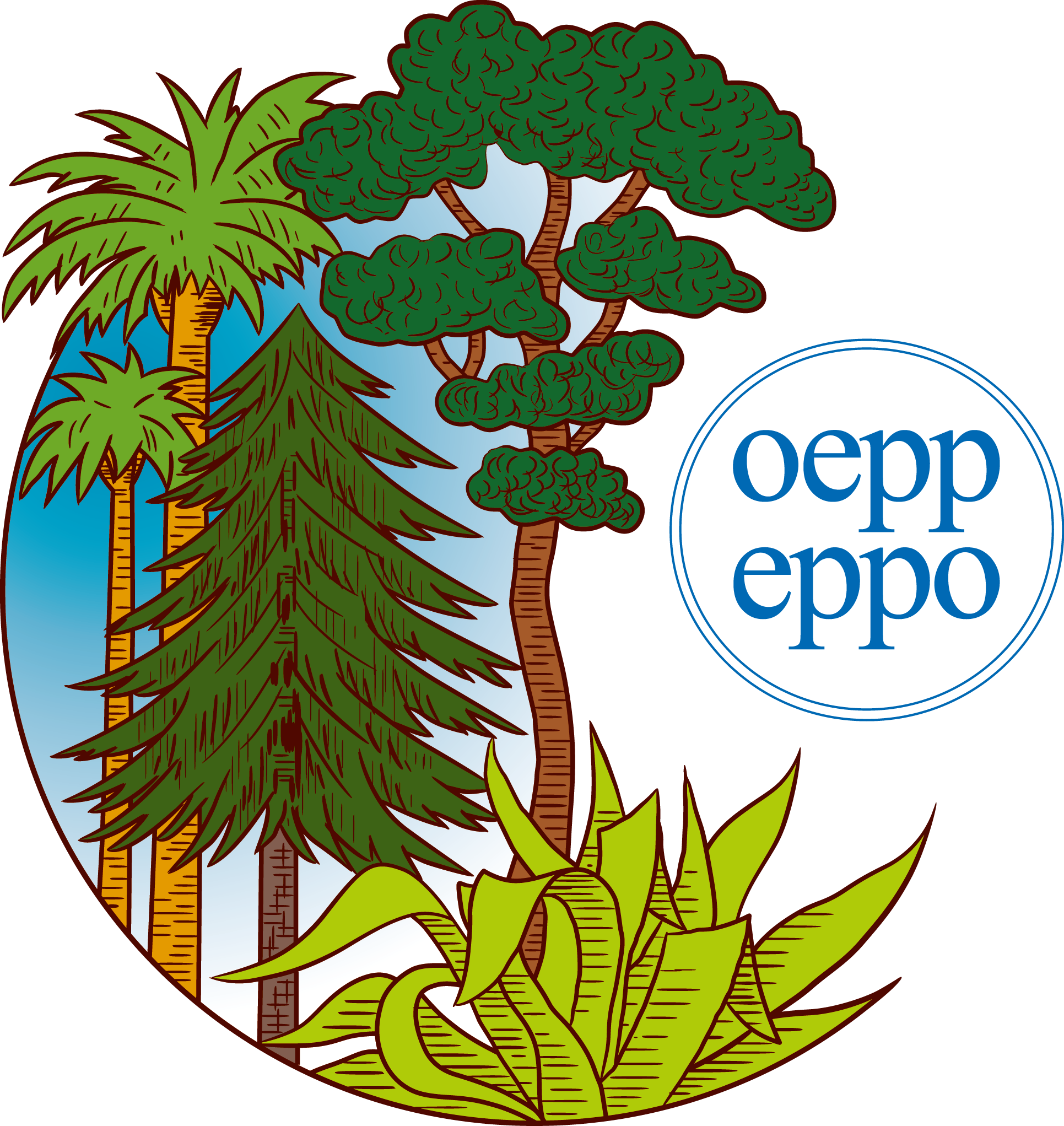 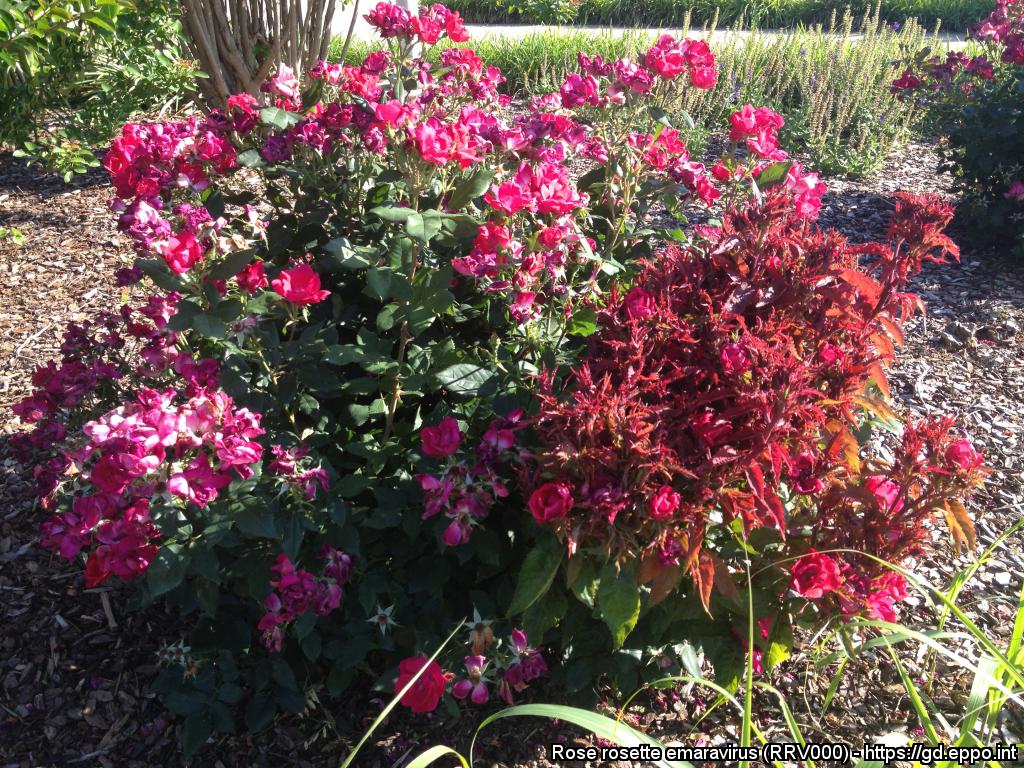 Les végétaux peuvent aussi être touchés par des maladies à virus.

Photos: Patrick Di Bello (Rose rosette virus sur rosier); Salvatore Davino (Tomato brown rugose fruit virus sur tomates); BBA (Plum pox virus sur une pêche).
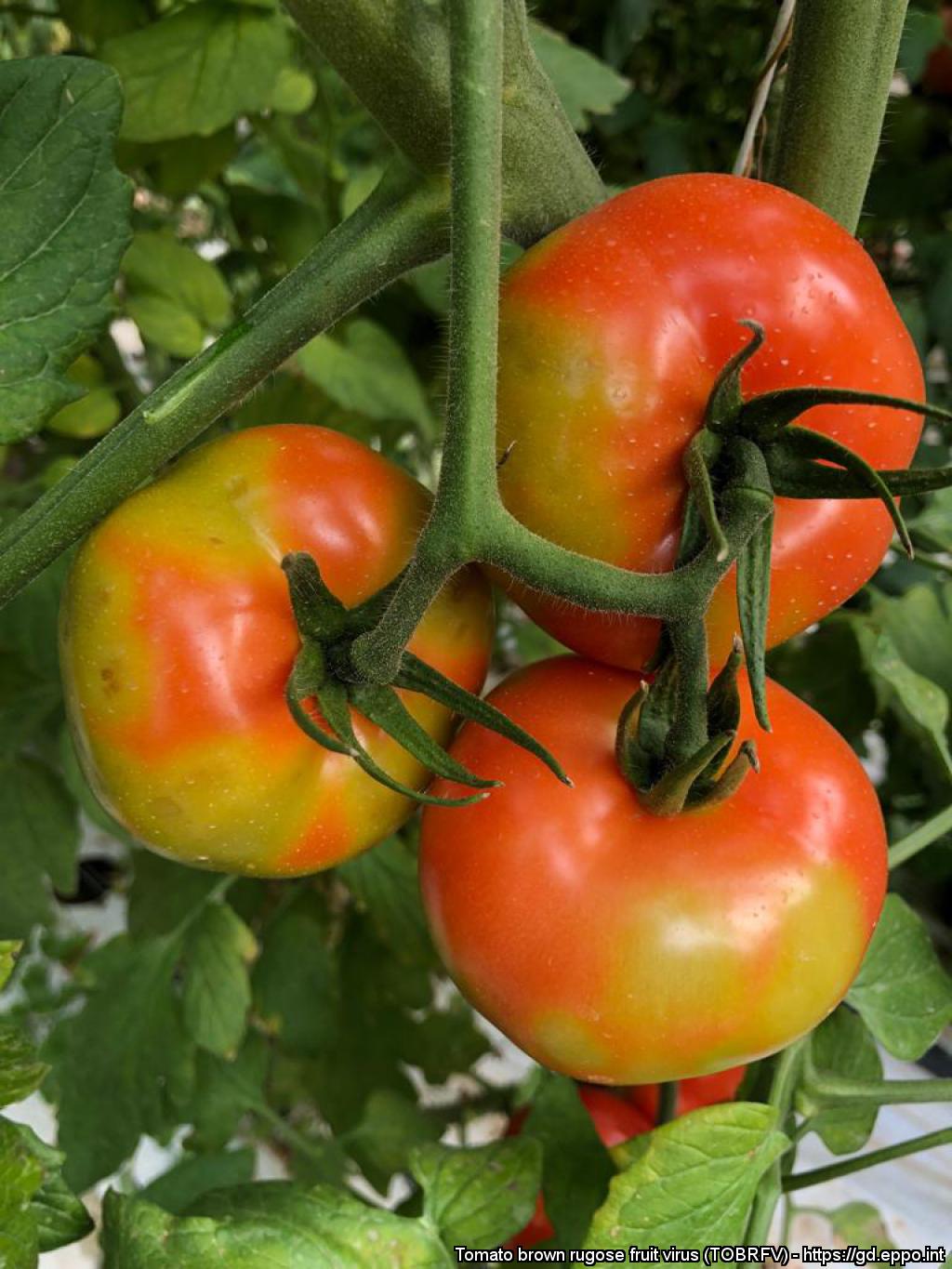 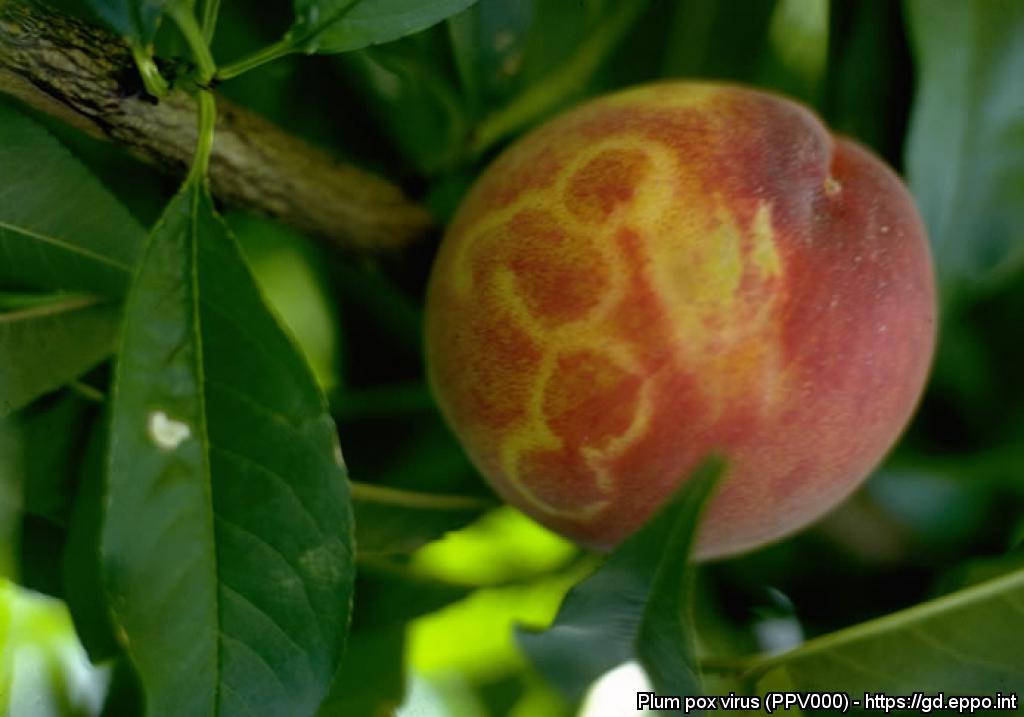 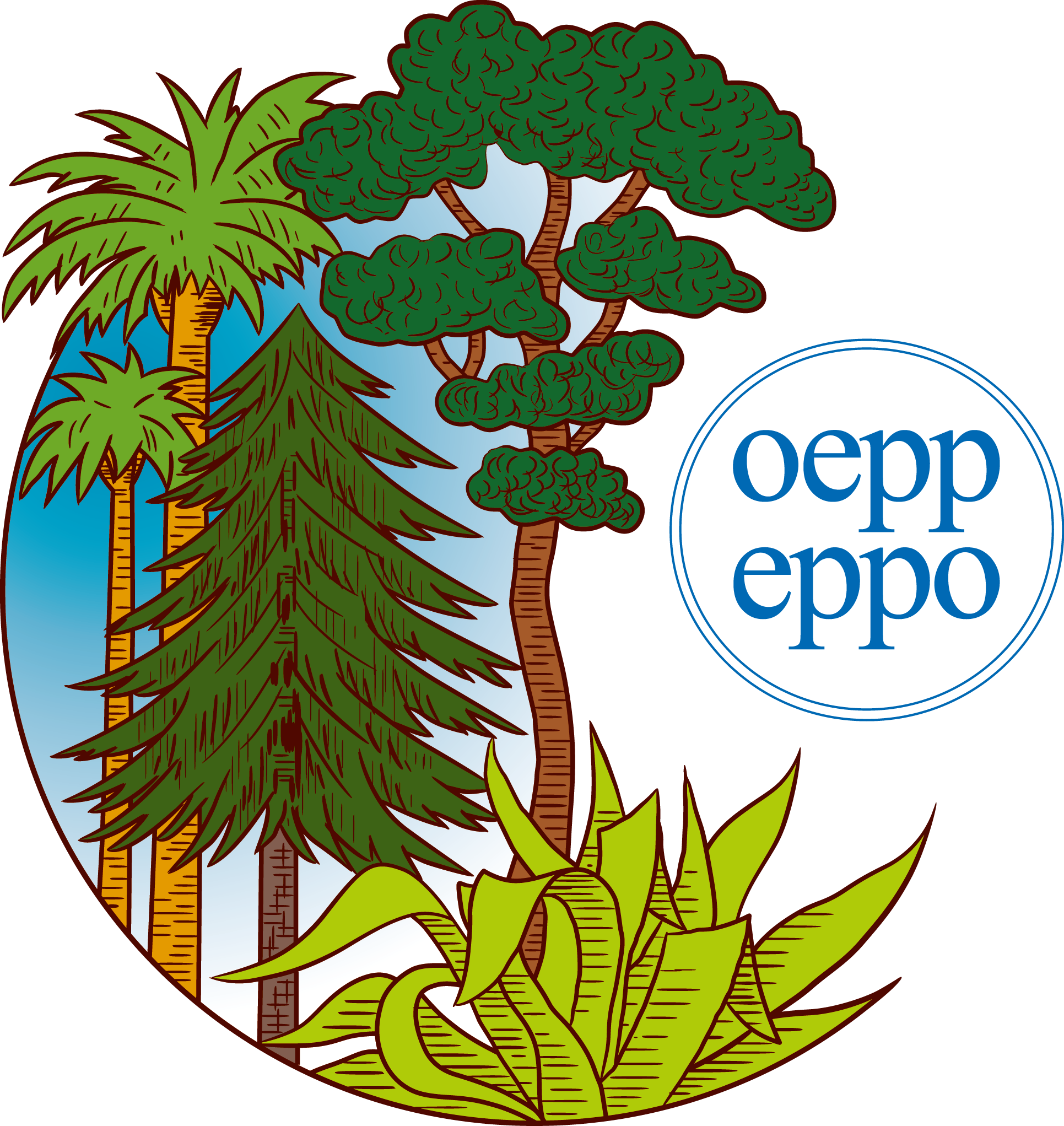 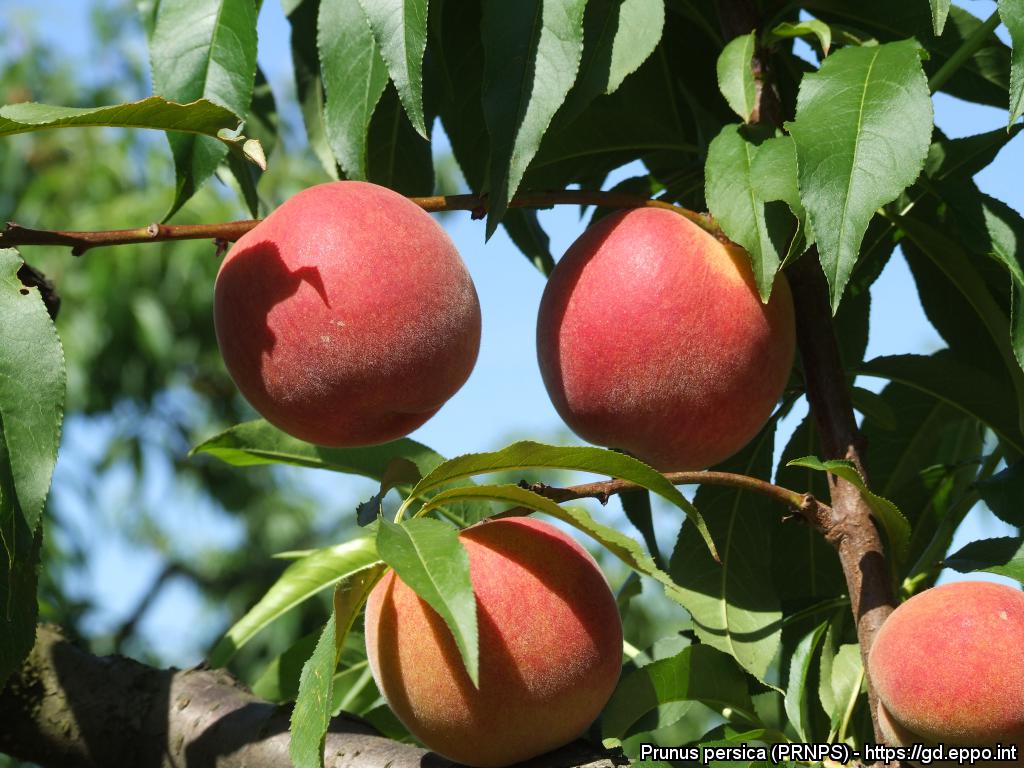 De nombreuses espèces végétales sont utiles aux communautés humaines.
Protéger les végétaux, Protéger la vie !

Photos: Ilya Mityushev (pêches, carottes et raisins en bonne santé).
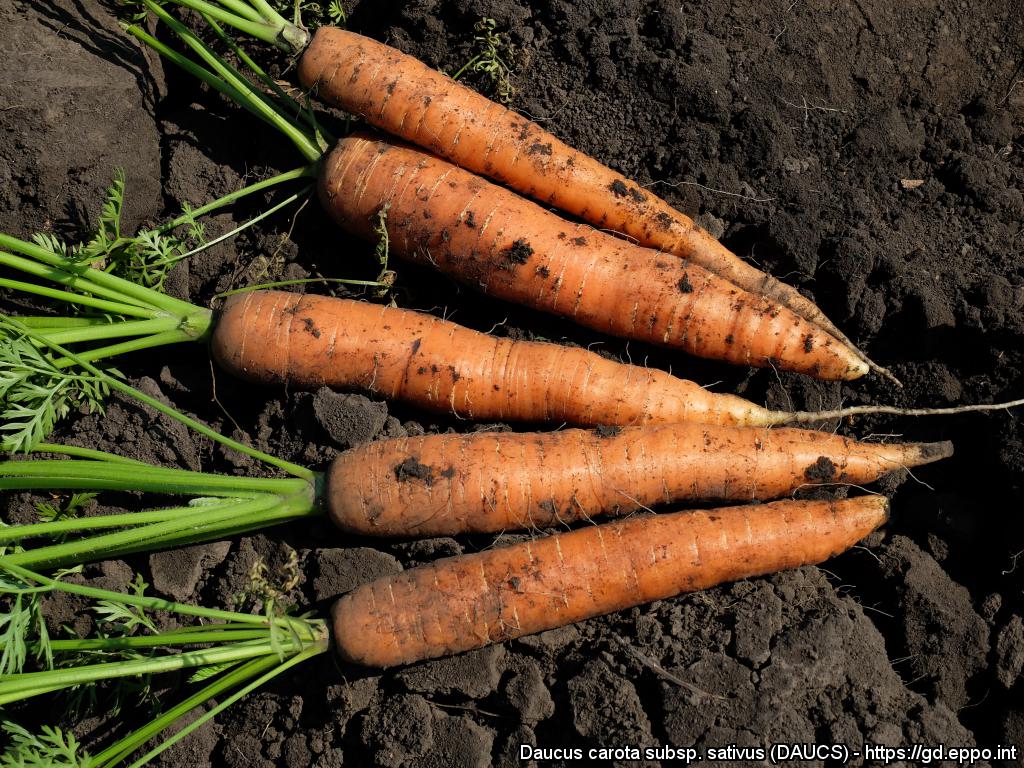 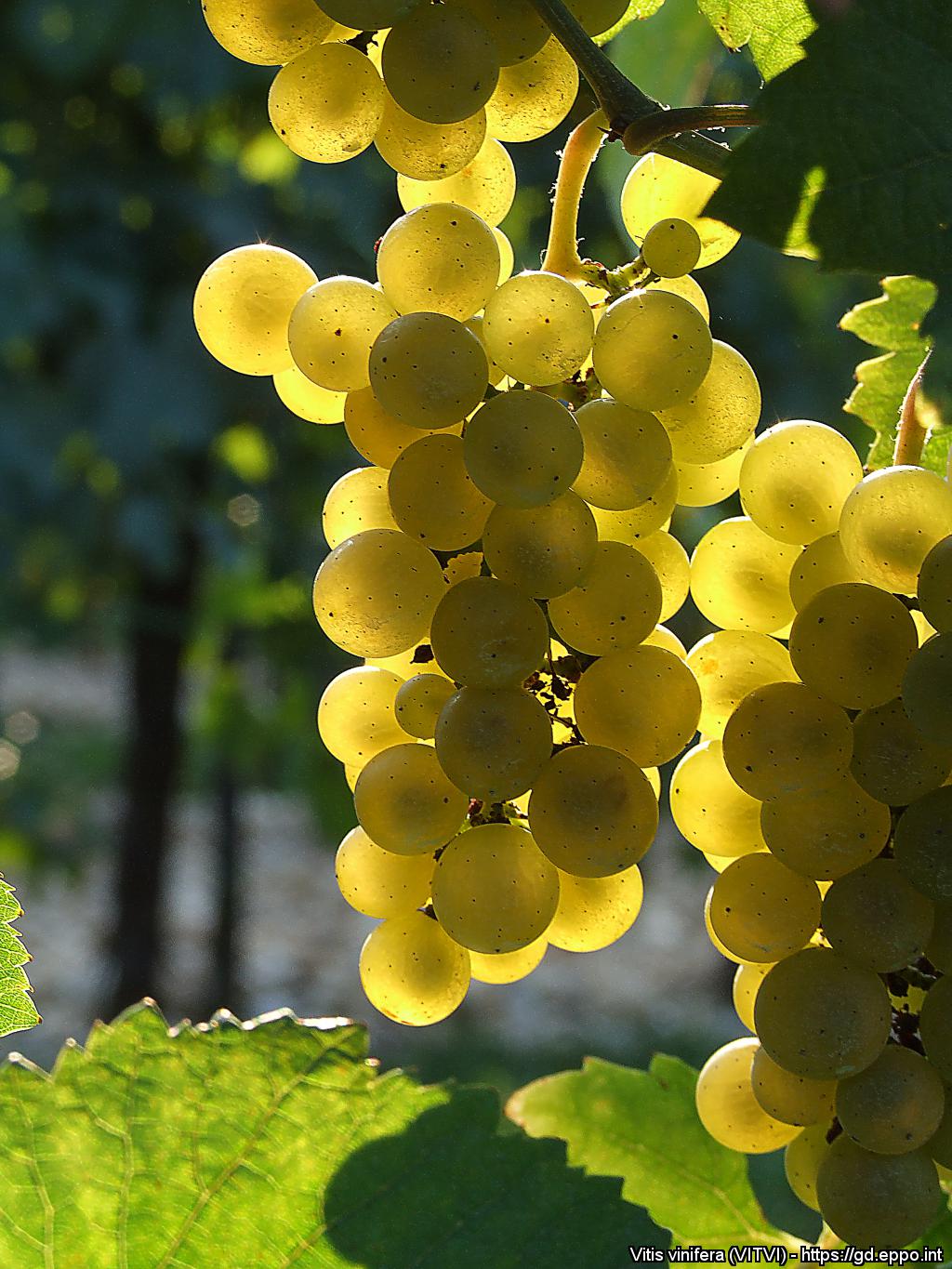 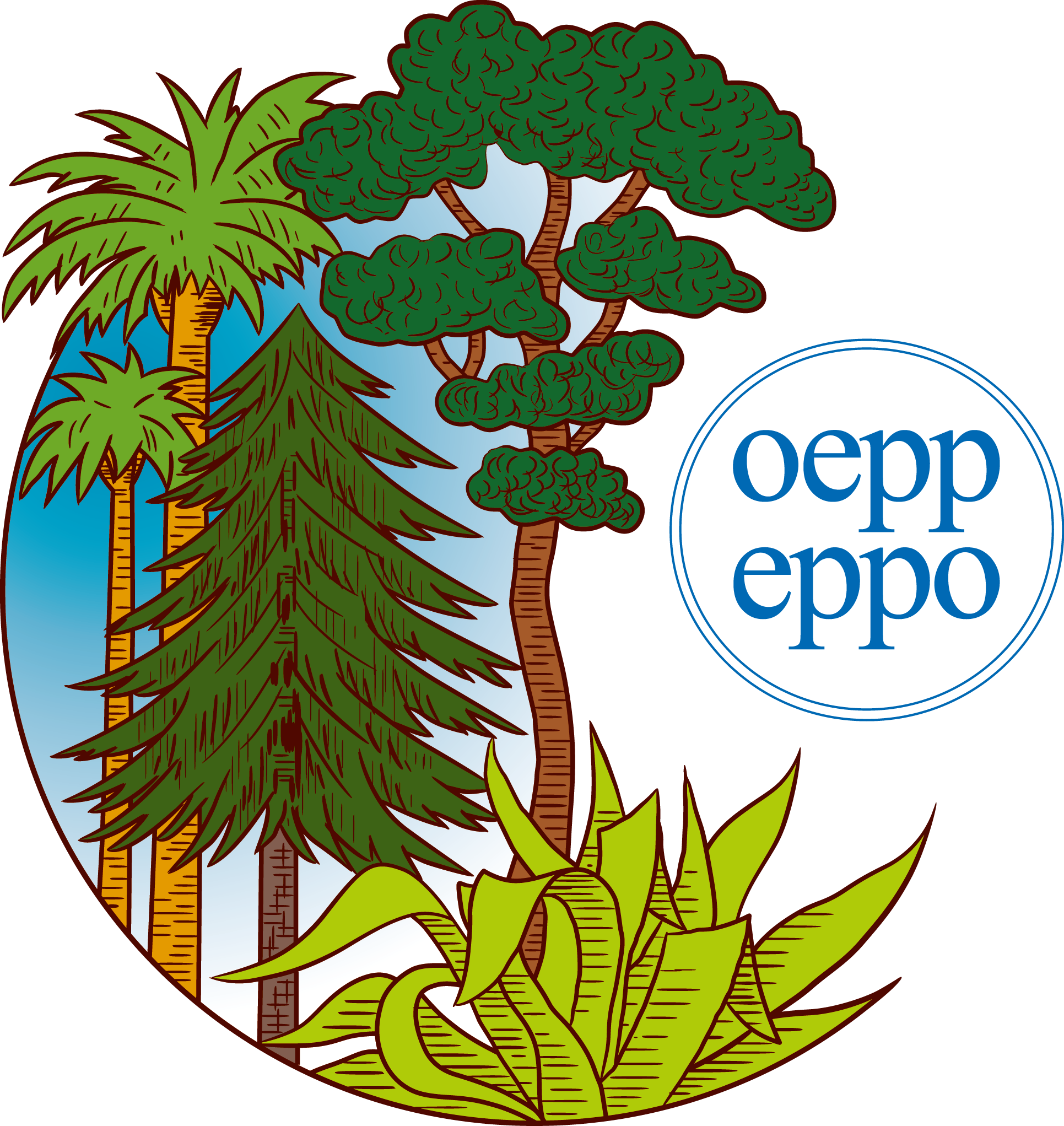 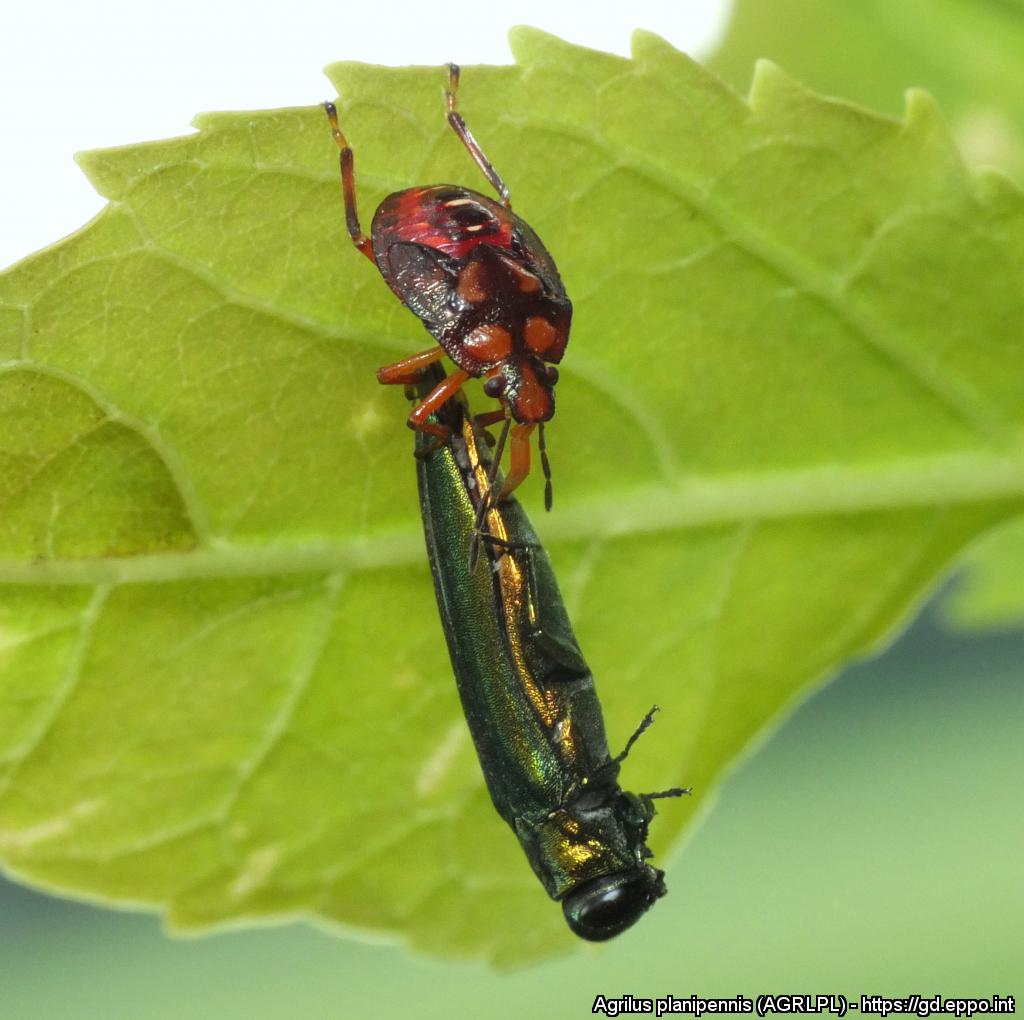 Tous les insectes ne sont pas nuisibles aux végétaux, certains sont utiles. 
Une punaise prédatrice (Podisus maculiventris) mange un ravageur (Agrilus planipennis).


Photo: Eduard Jendek.
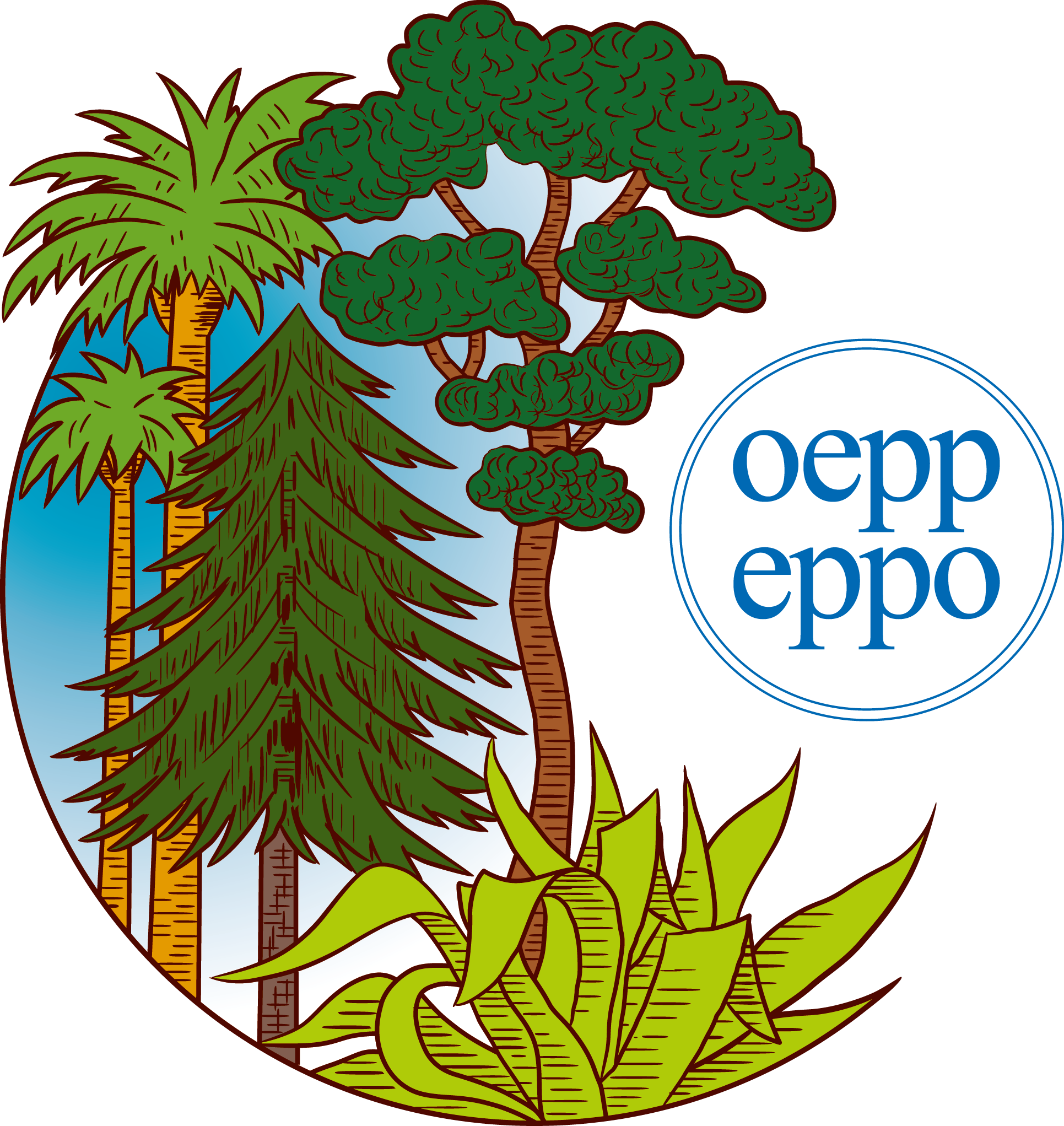 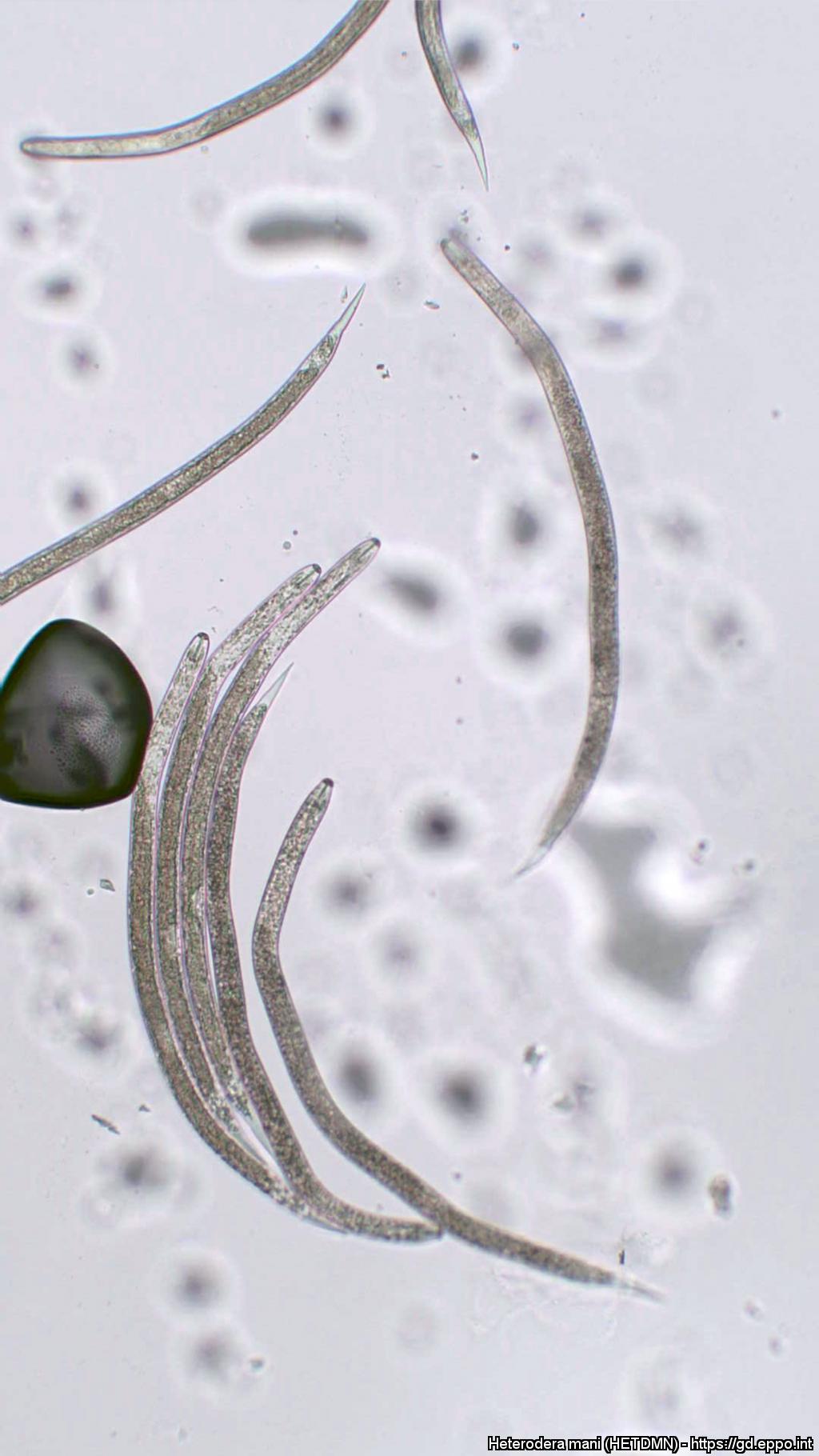 Les nématodes sont de petits ‘vers’ qui peuvent parfois s’attaquer aux plantes.



Photos: Stefano Sacchi (Heterodera mani, un ravageur des graminées); Manuel Galvão de Melo e Mota (pins tués par Bursaphelenchus xylophilus); NPPO of the Netherlands (carotte infestée par Meloidogyne fallax).
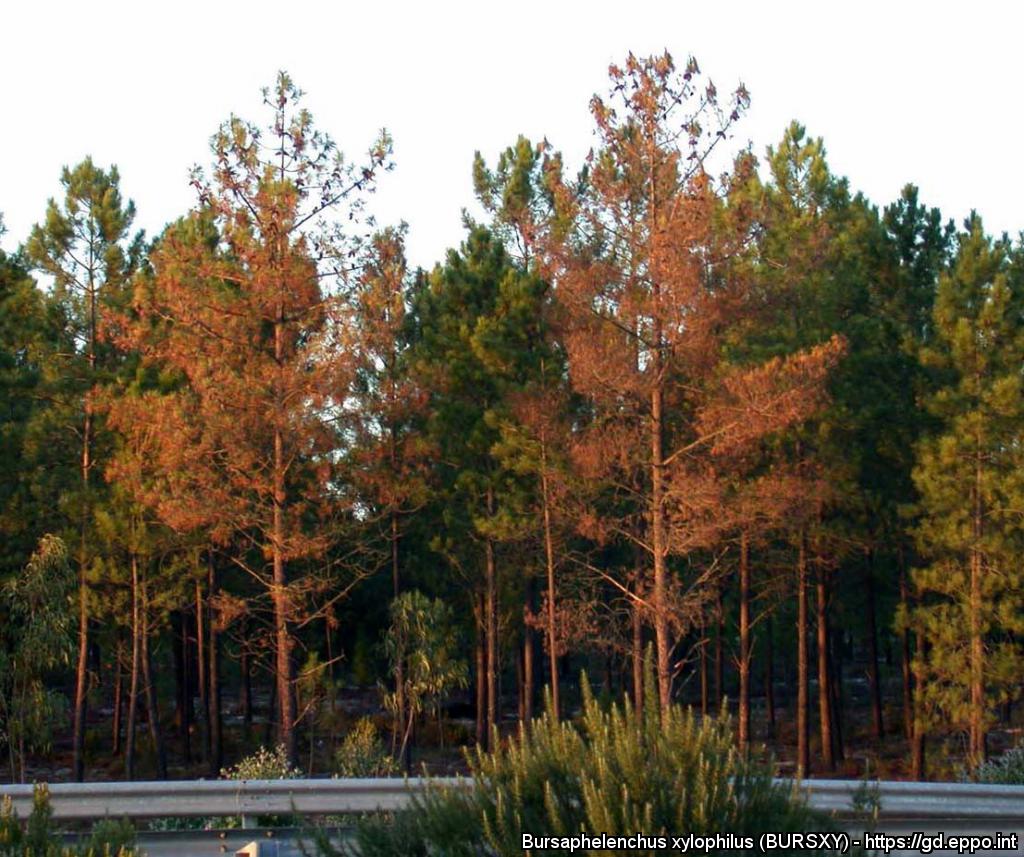 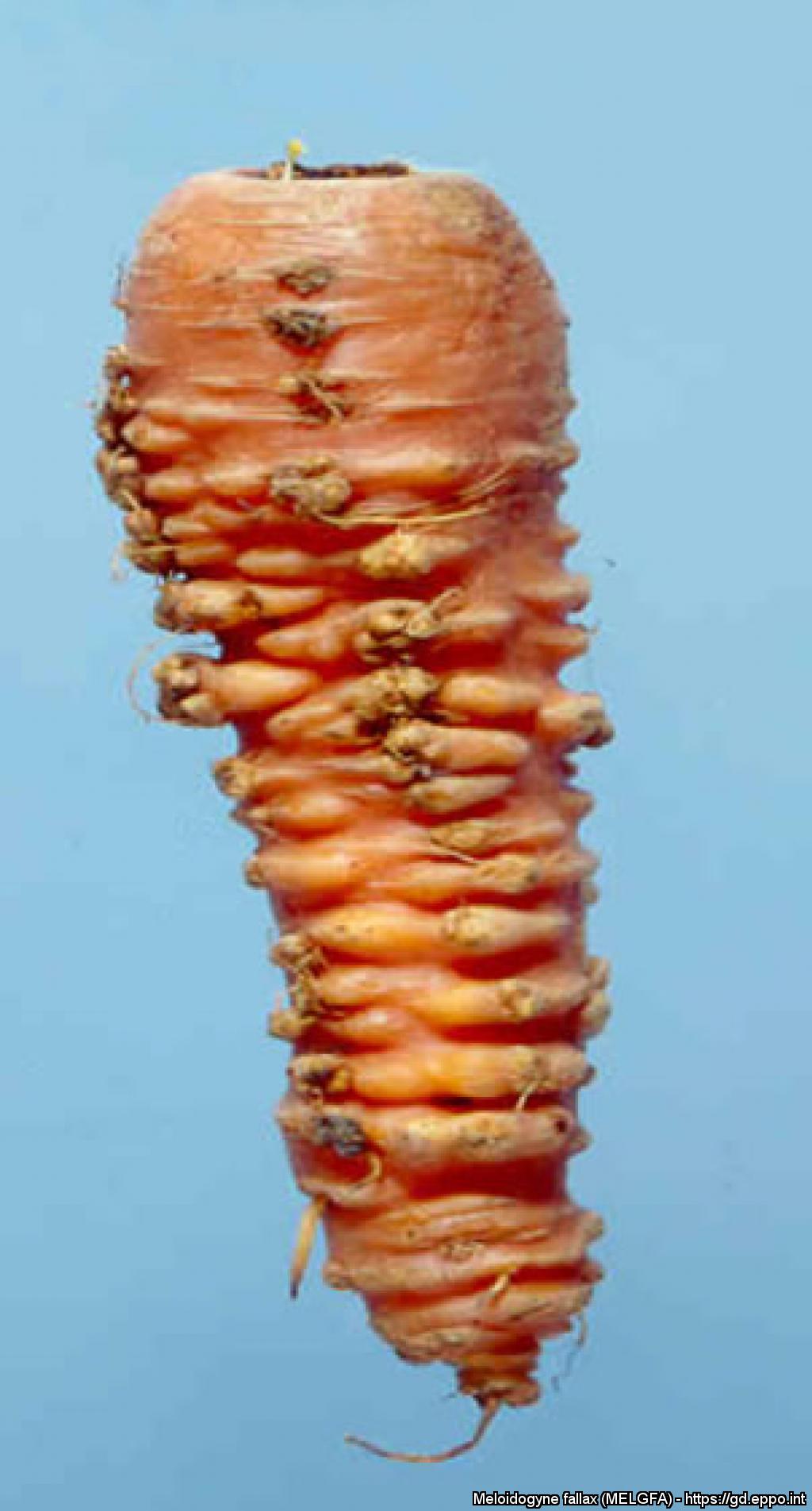 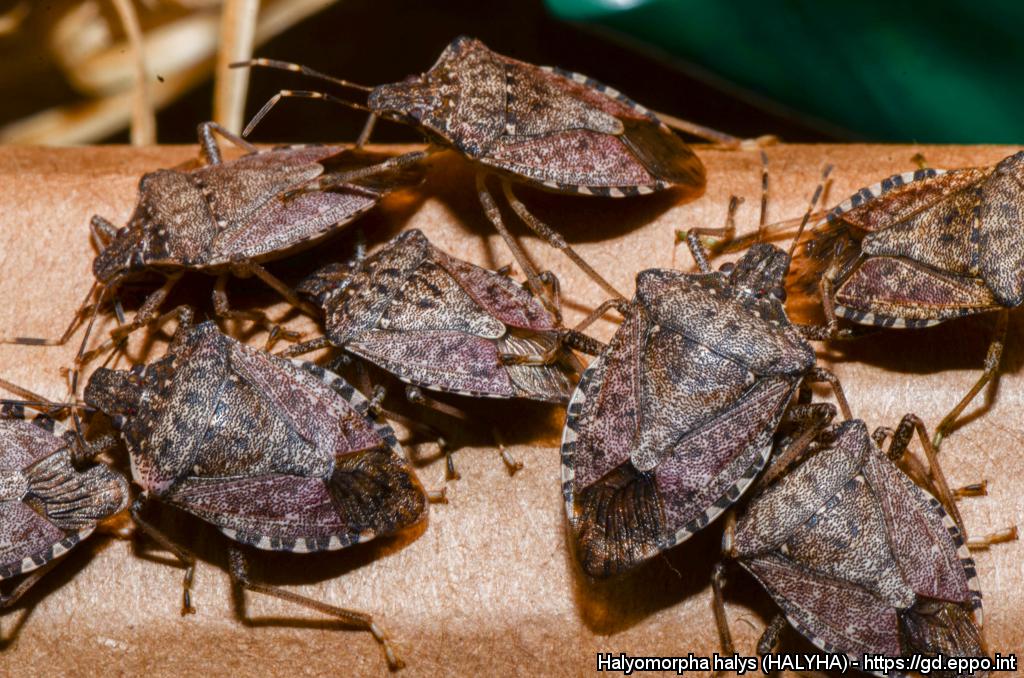 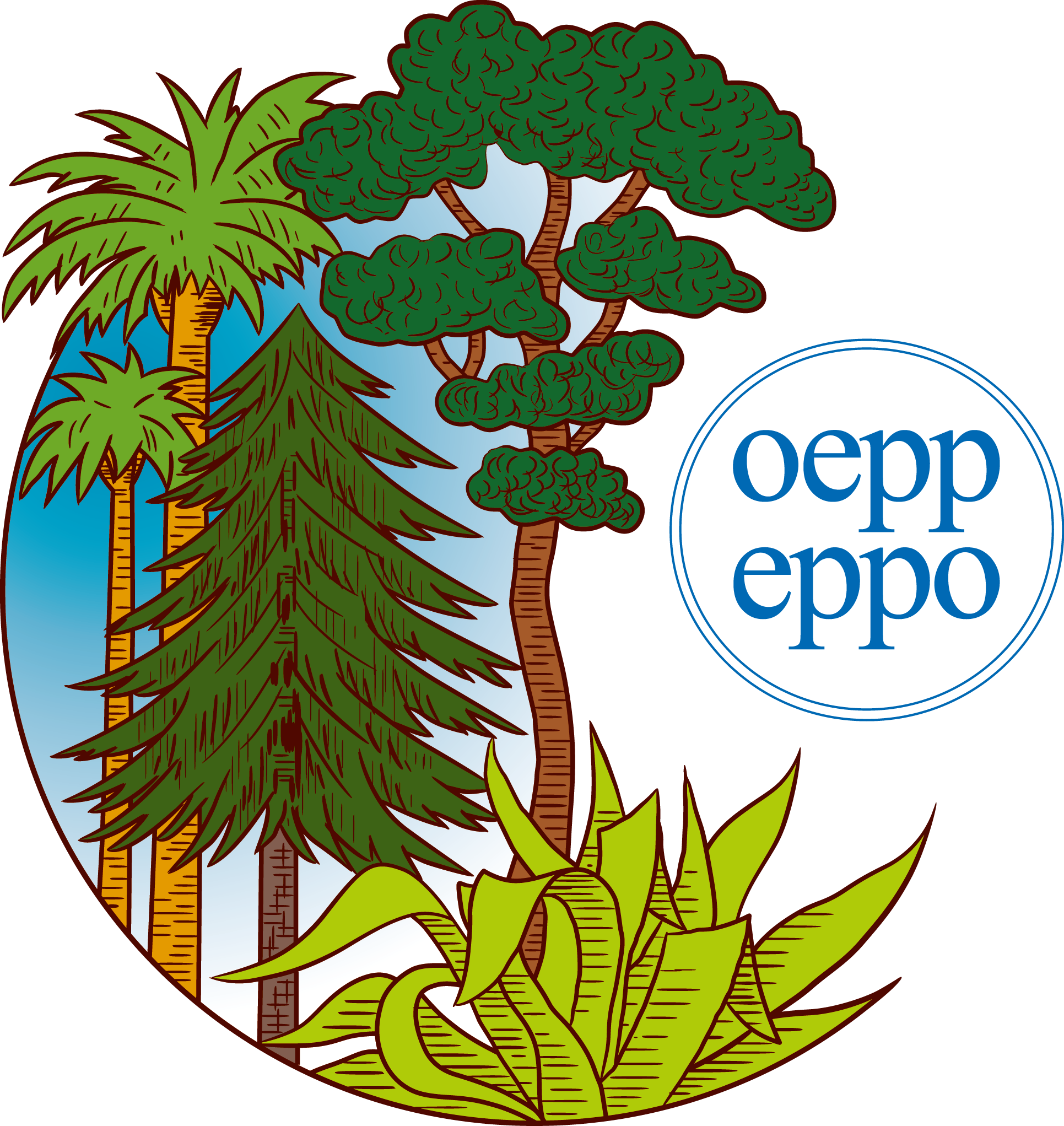 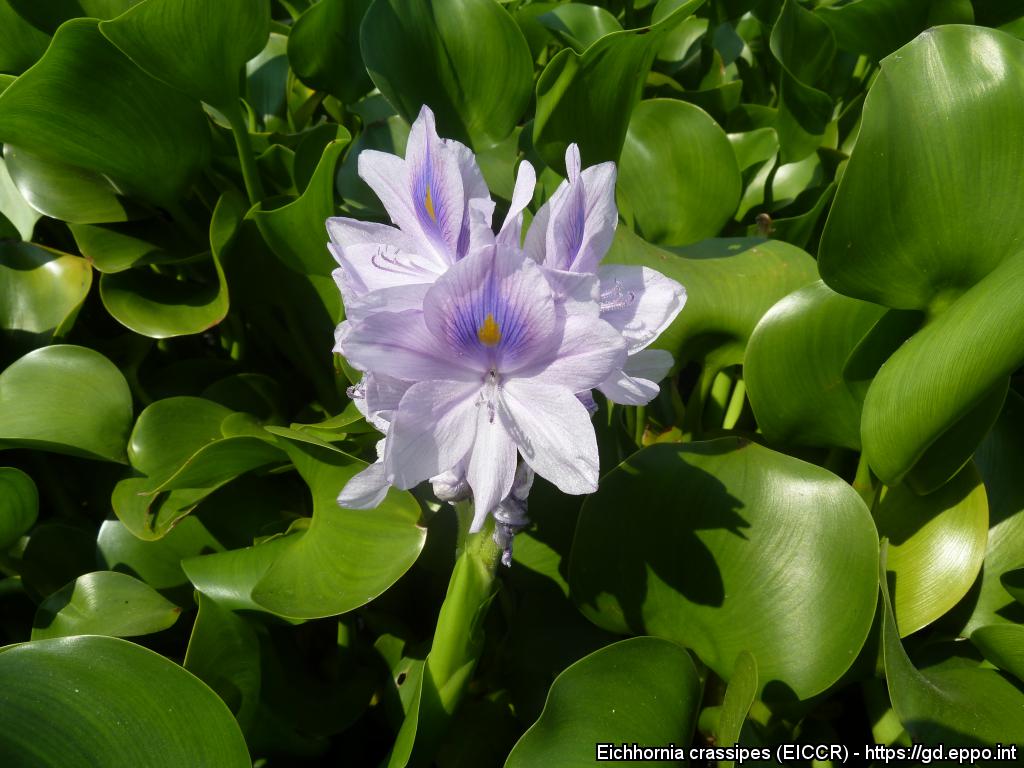 La jacinthe d’eau (Pontederia crassipes) peut envahir les rivières et les lacs. Il ne faut pas la planter dans les mares ou autres pieces d’eau. 

Photos: Anne-Sophie Roy (plante en fleur), Angel Hurtado (rivères envahies en Espagne).
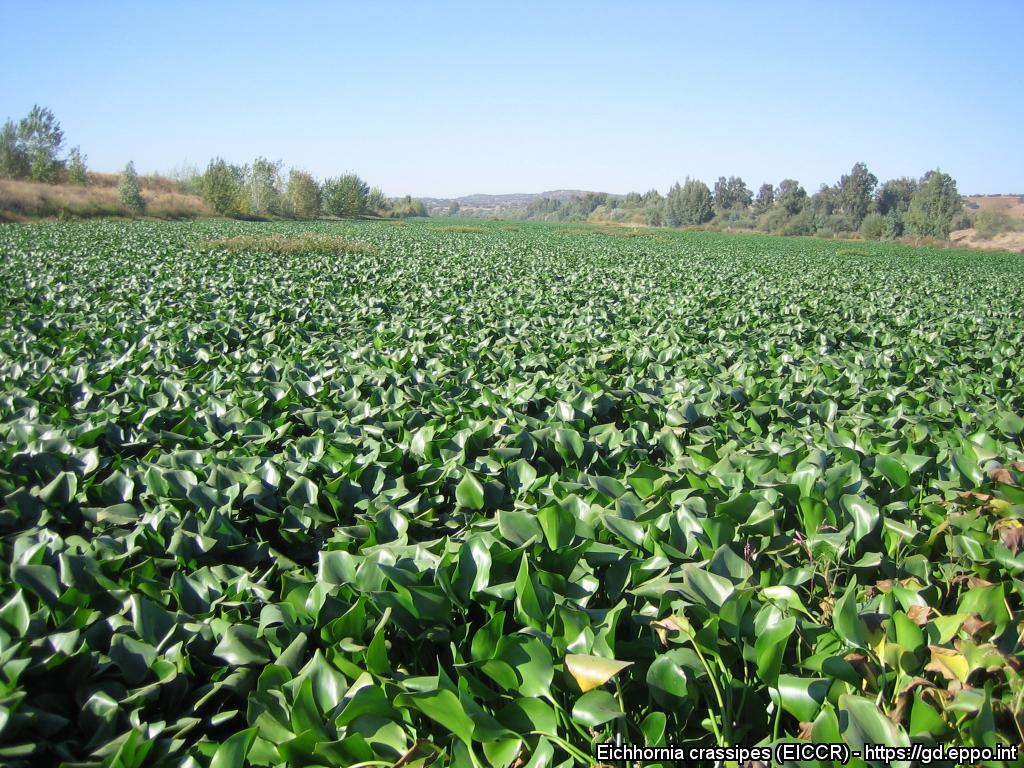 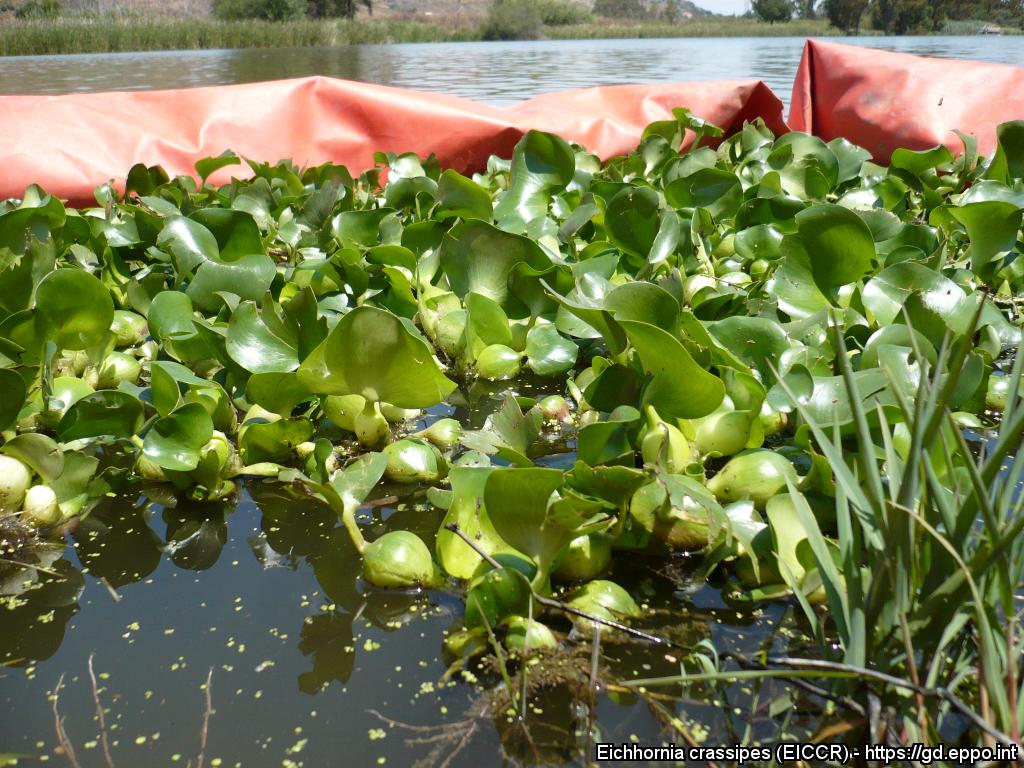 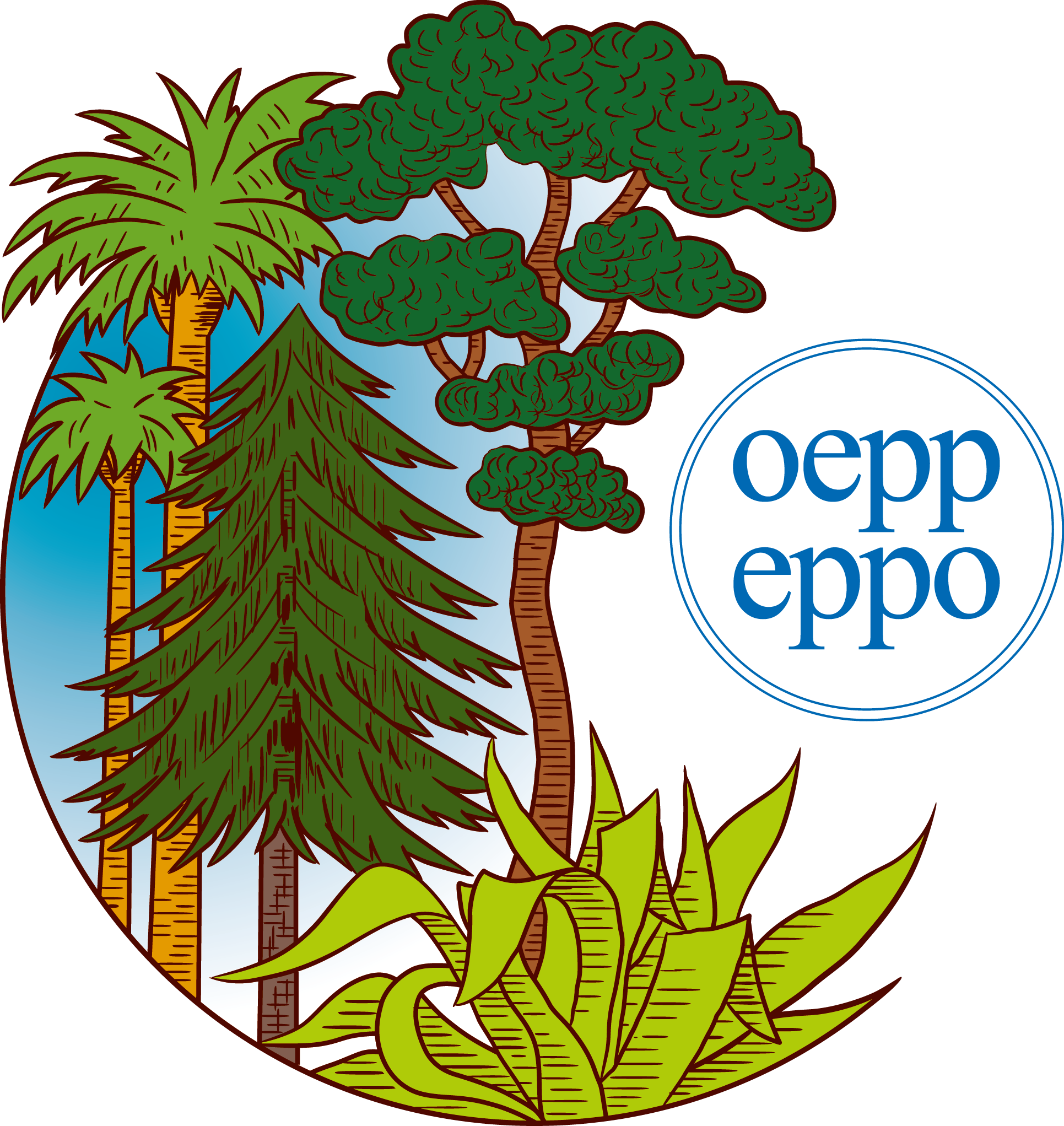 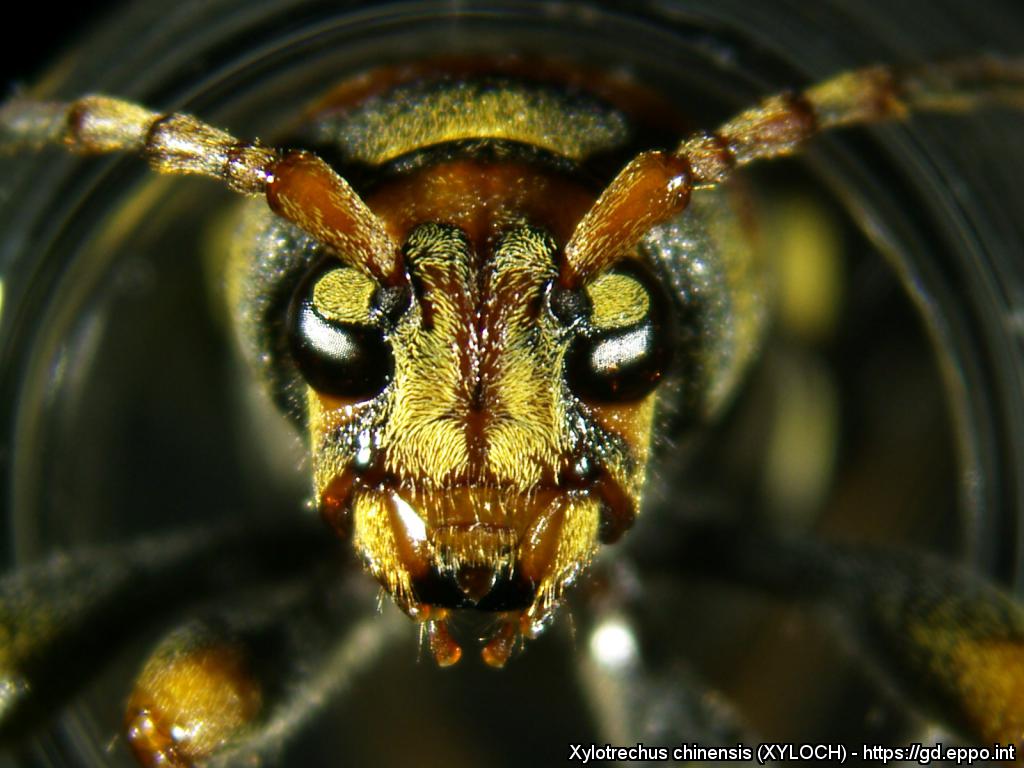 Certains organismes nuisibles sont d’origine exotique (‘alien’) et nombre d’entre eux sont introduits dans de nouvelles zones par le commerce agricole et horticole.

Photos: V. Sarto i Monteys (Xylotrechus chinensis); M. González Núñez (Drosophila suzukii); M. Maspero & A. Tantardini (Cydalima perspectalis).
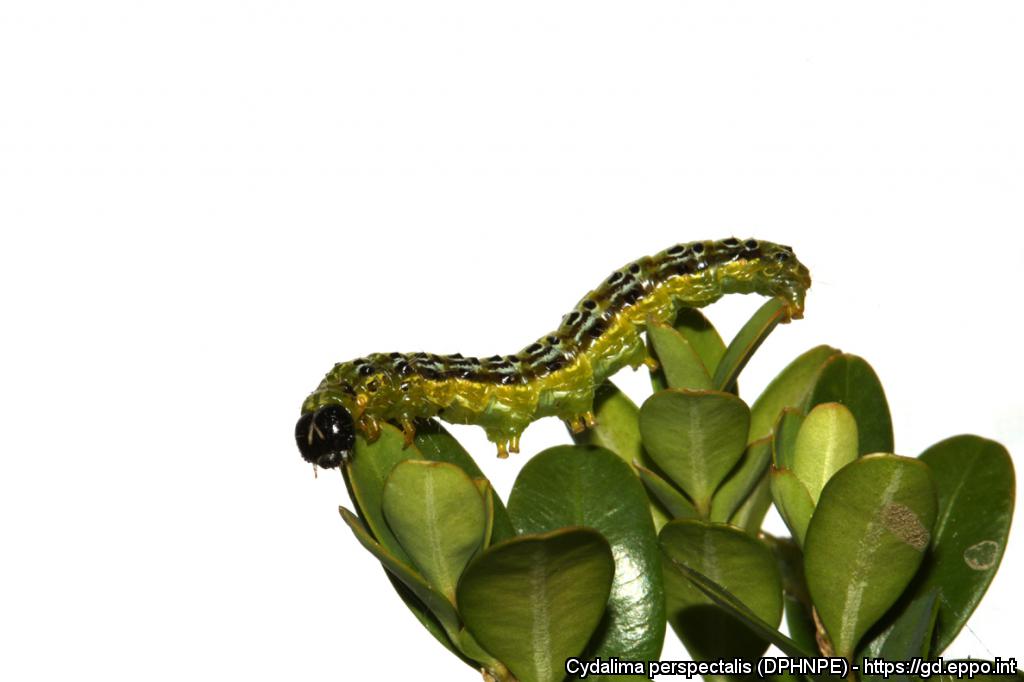 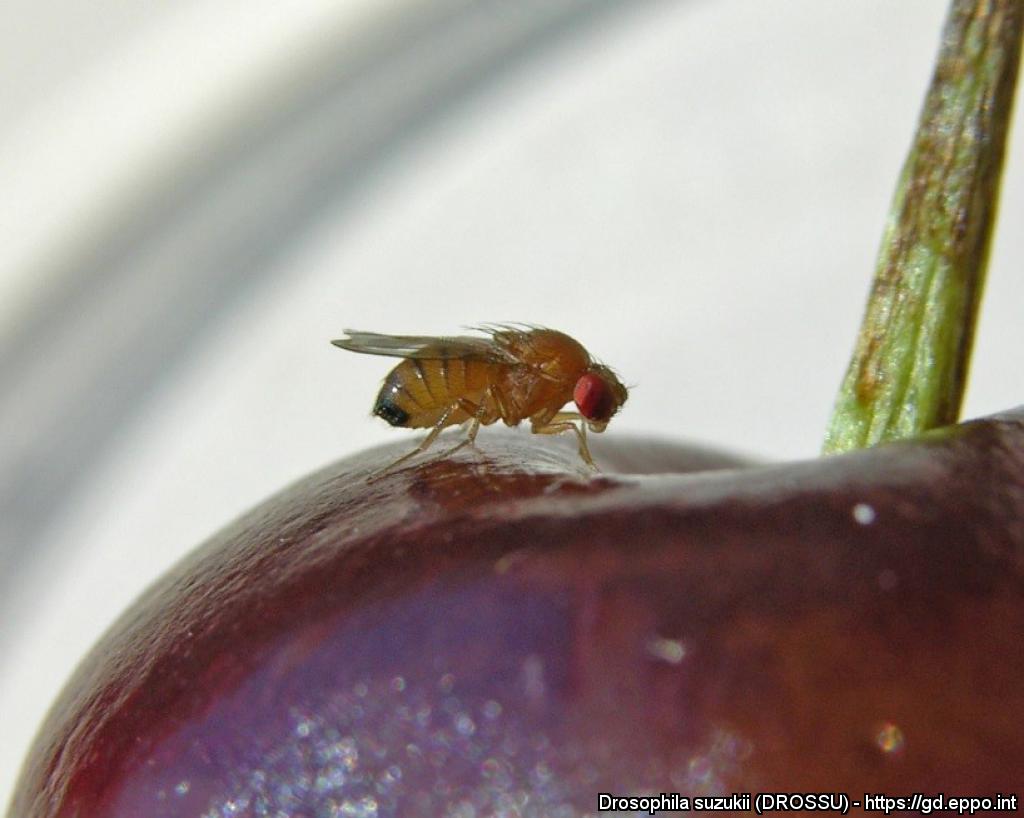 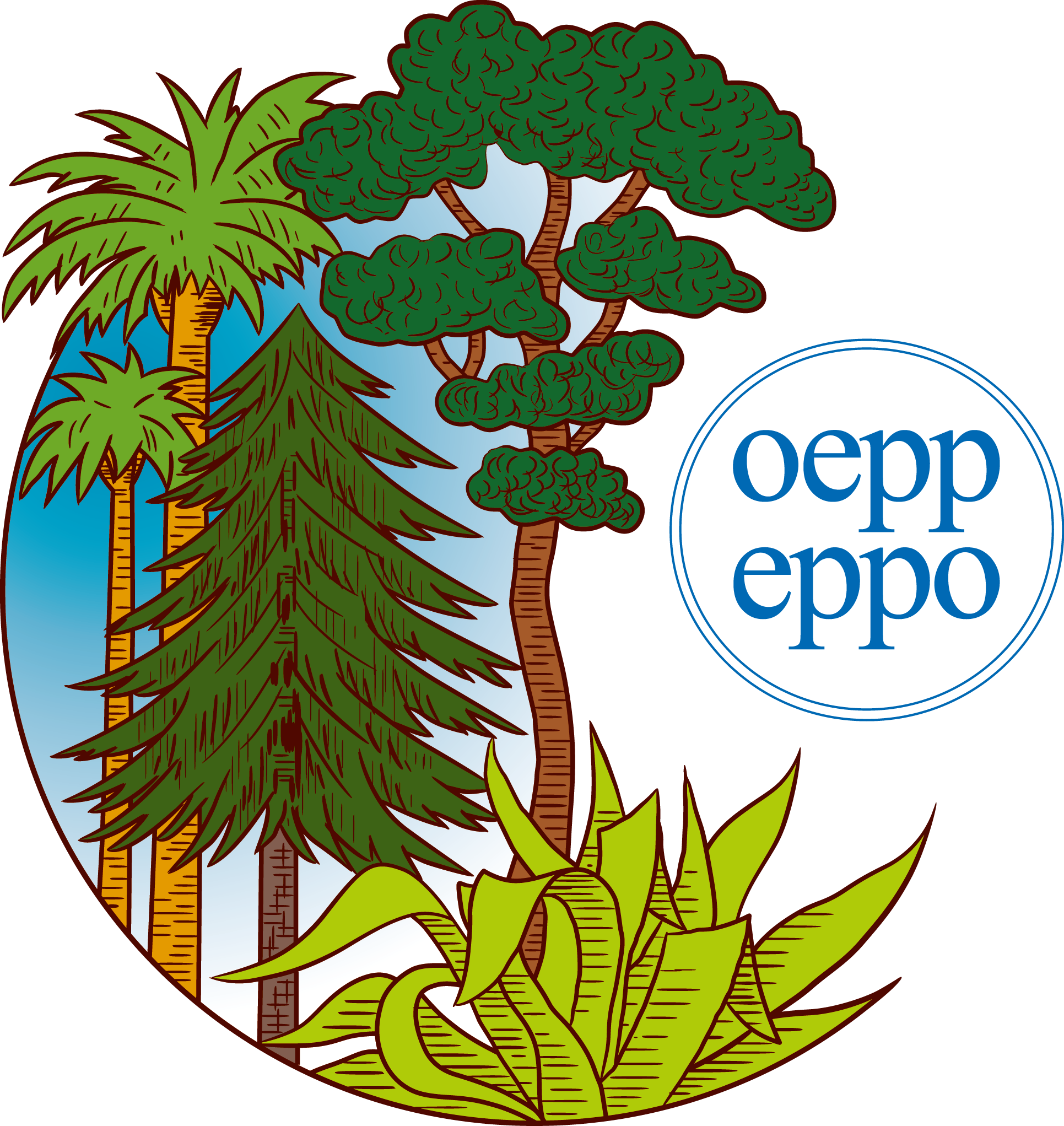 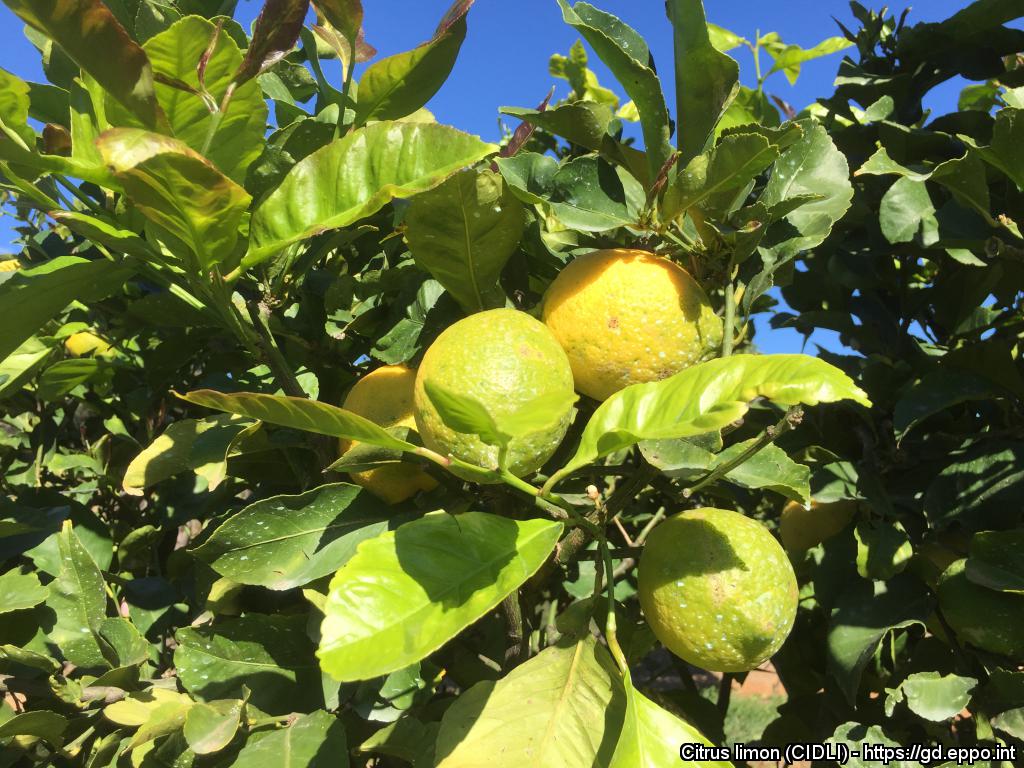 Certains organismes nuisibles ne sont pas présent dans la région OEPP et il est important d’éviter leur introduction.



Photos:  A.S. Roy (citronnier sain), D. Del Nista (chancre citrique causé par Xanthomonas citri subsp. citri), D.G. Hall (psylle asiatique des agrumes, Diaphorina citri).
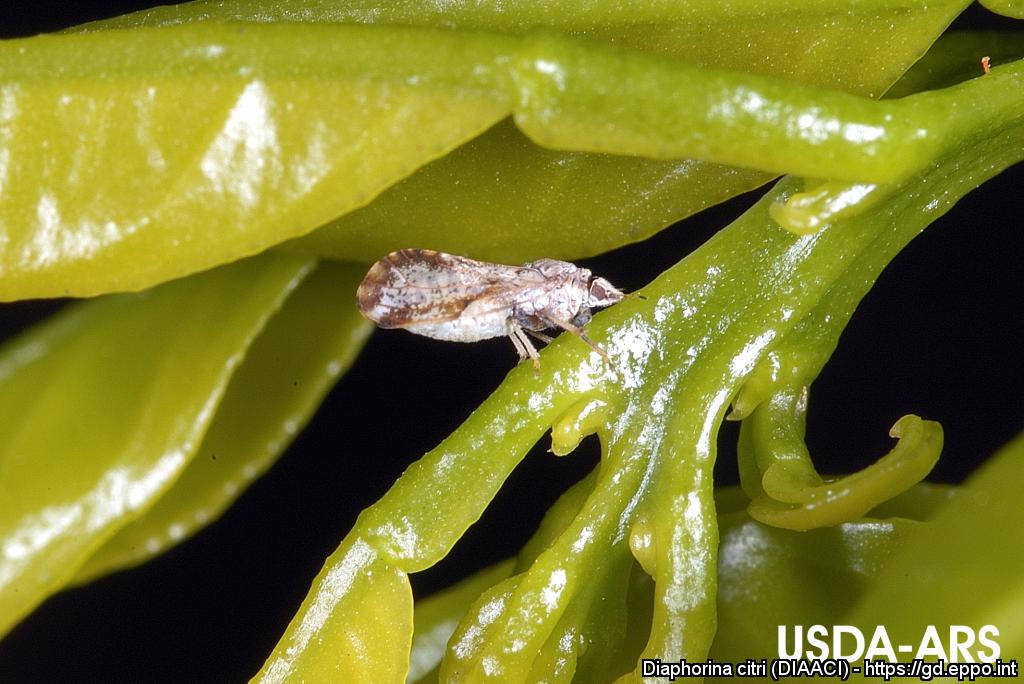 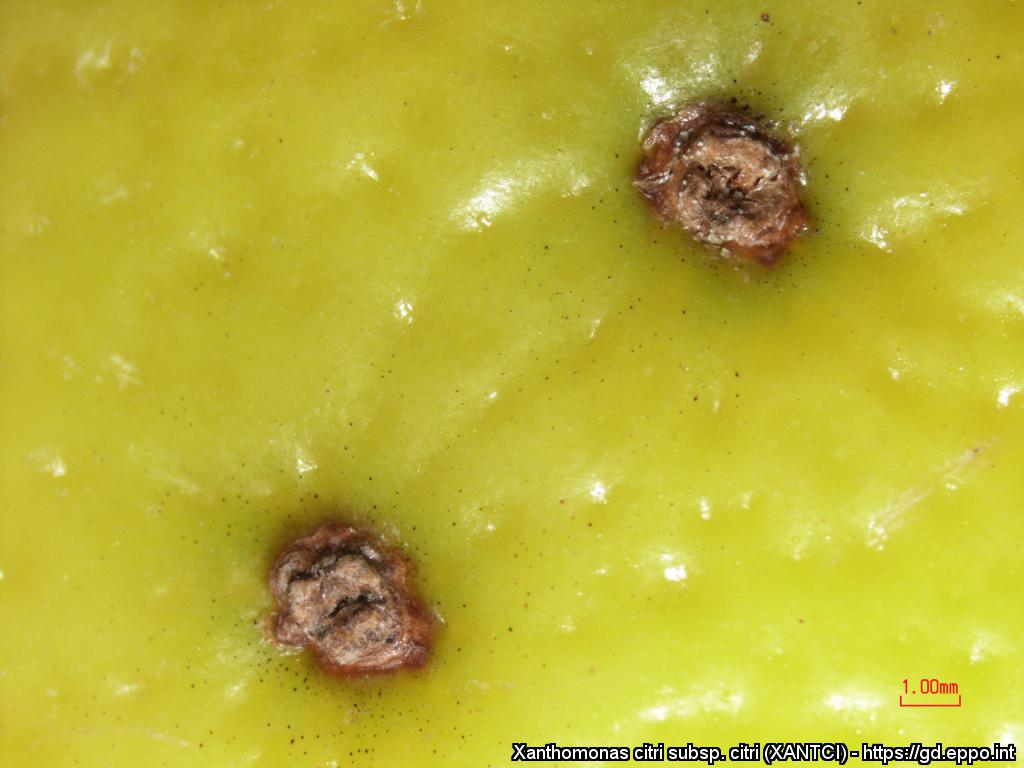 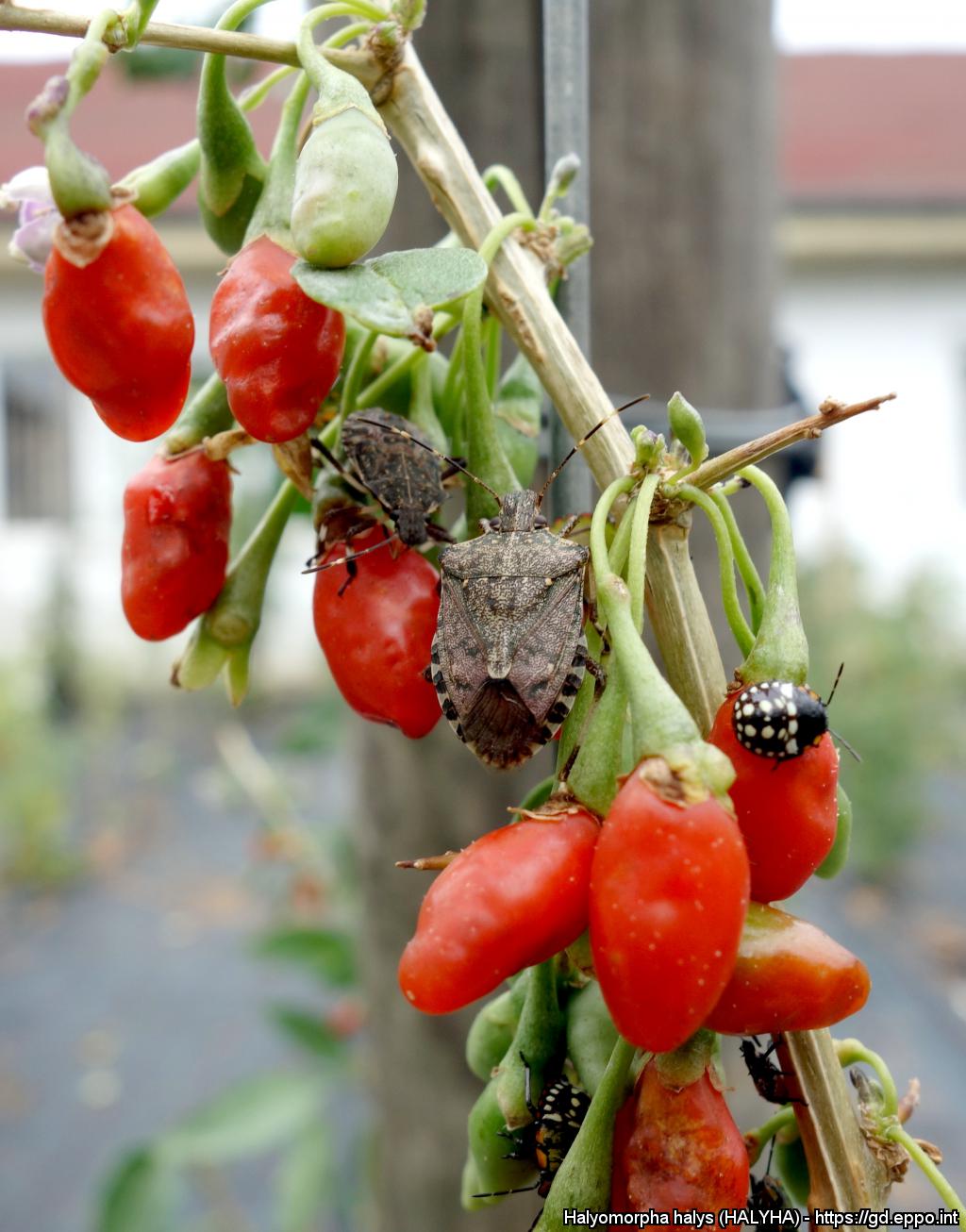 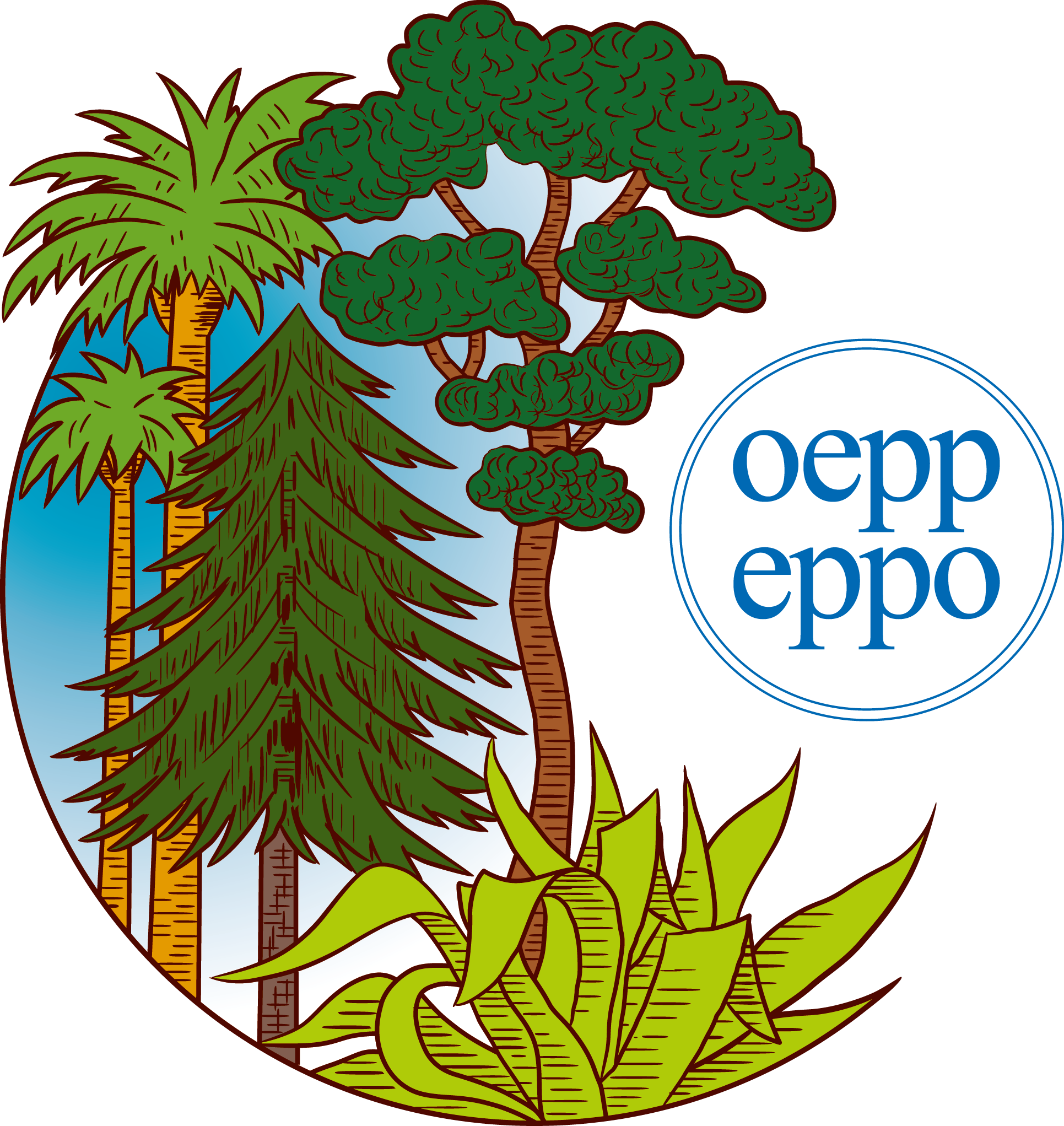 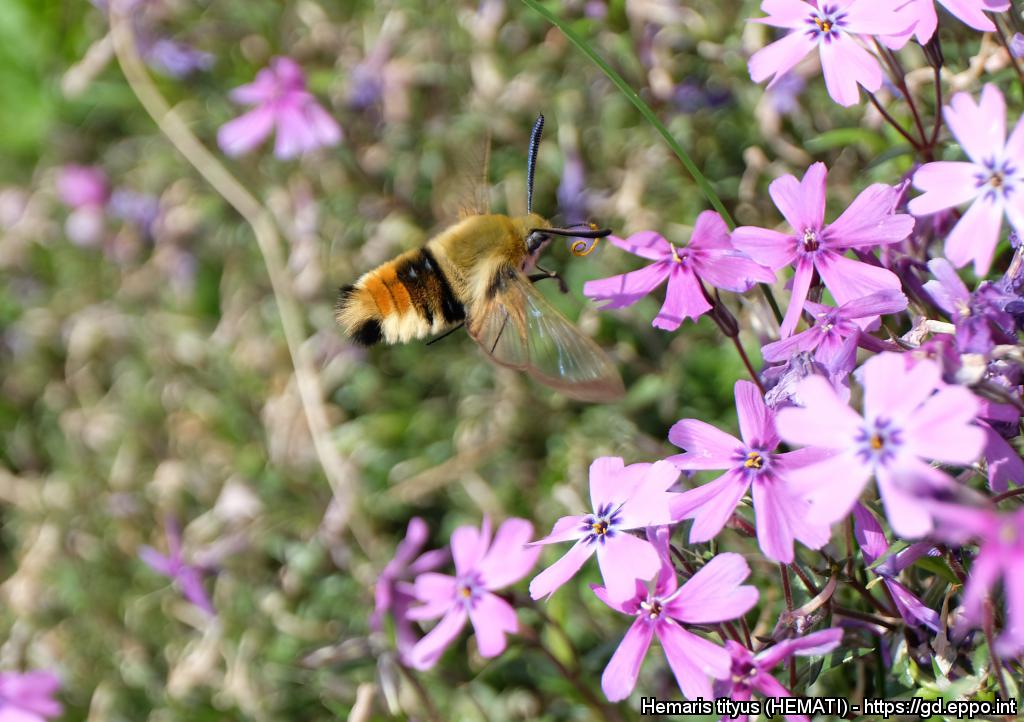 Les plantes sont belles et utiles aux animaux comme aux hommes.
Protéger les végétaux, Protéger la vie !

Photos: Ilya Mityushev (Hemaris tityus visitant des fleurs), Anne-Sophie Roy (oiseau au repos sur Victoria amazonica), Martiño Rivas de Castro (fleurs de pomme de terre).
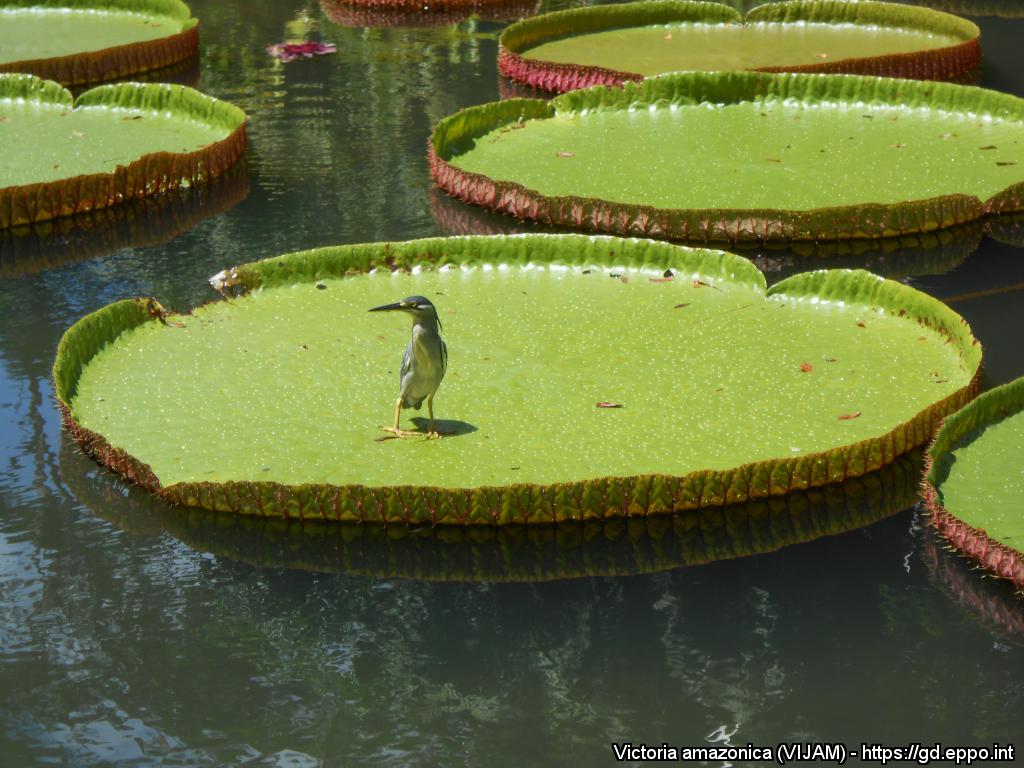 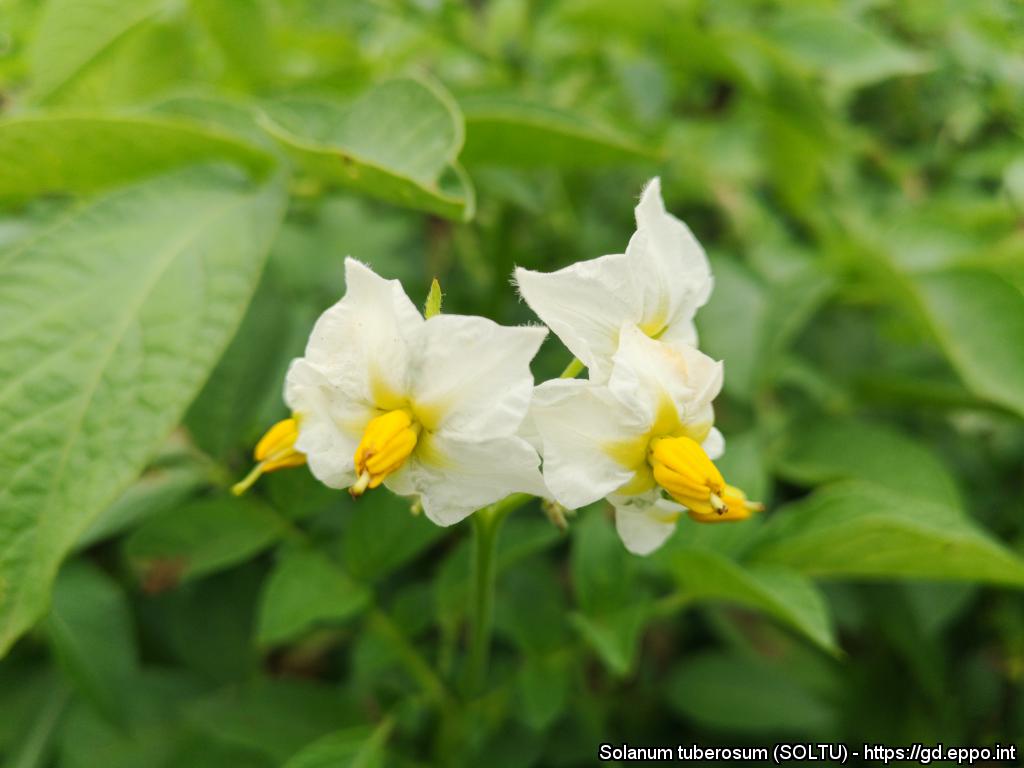 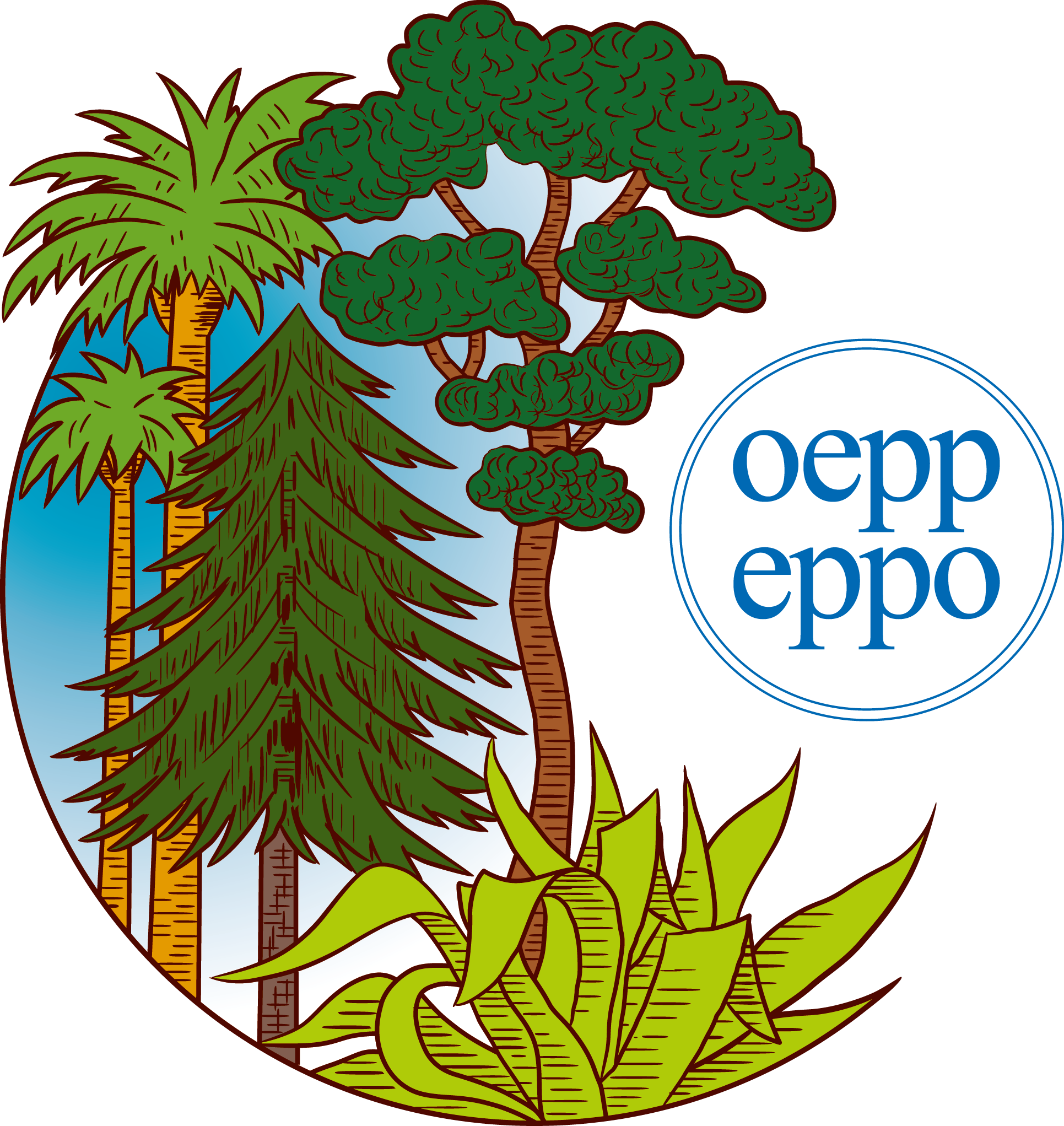 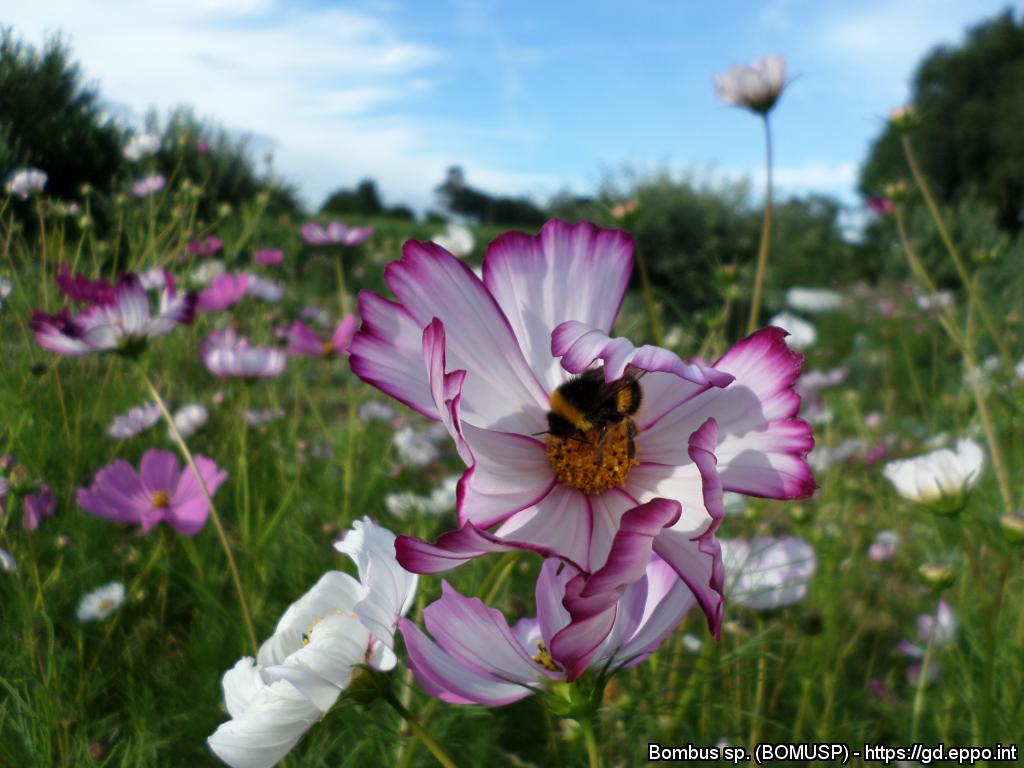 Protecting plants,protecting life

PROTÉGER LES VÉGÉTAUX,PROTÉGER LA VIE

ЗΑЩИТИМ РАСТЕНИЯ –СОХРАНИМ ЖИЗНЬ
Photo : Dorina Pitorac
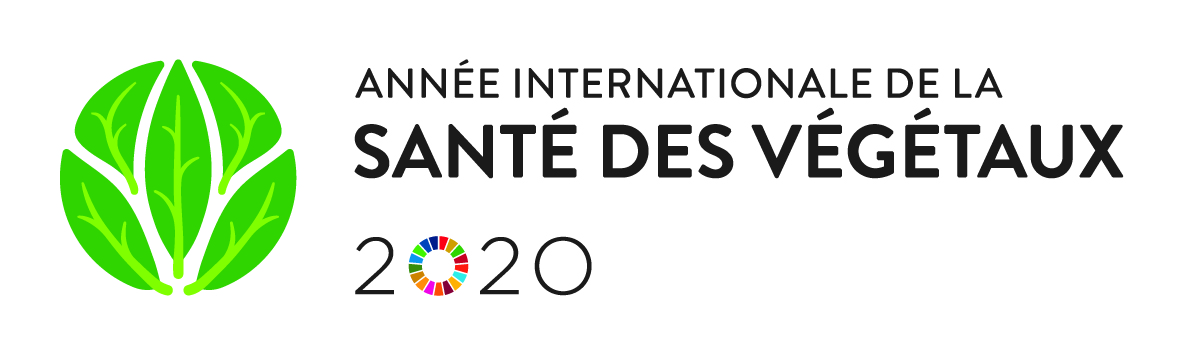 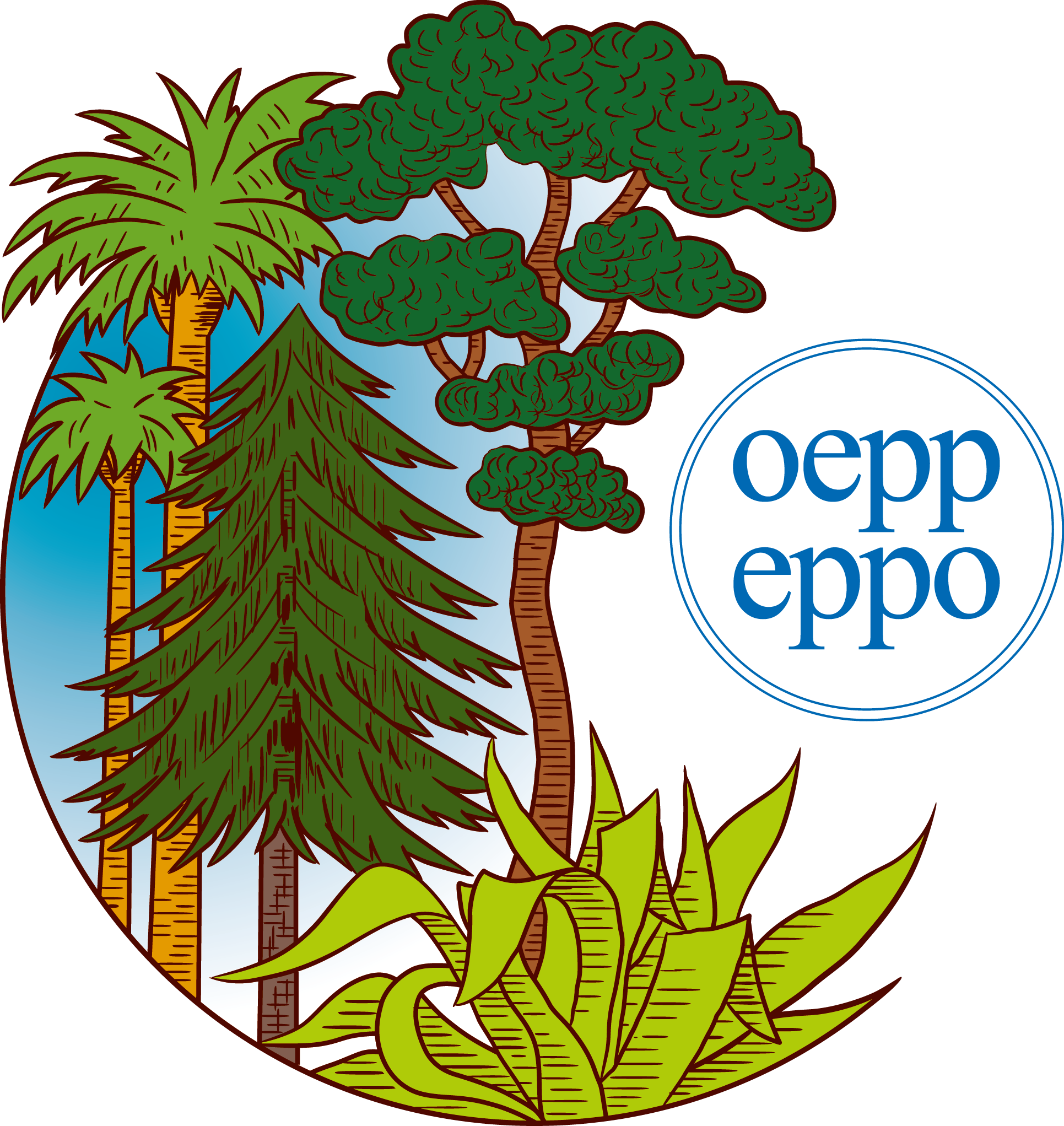